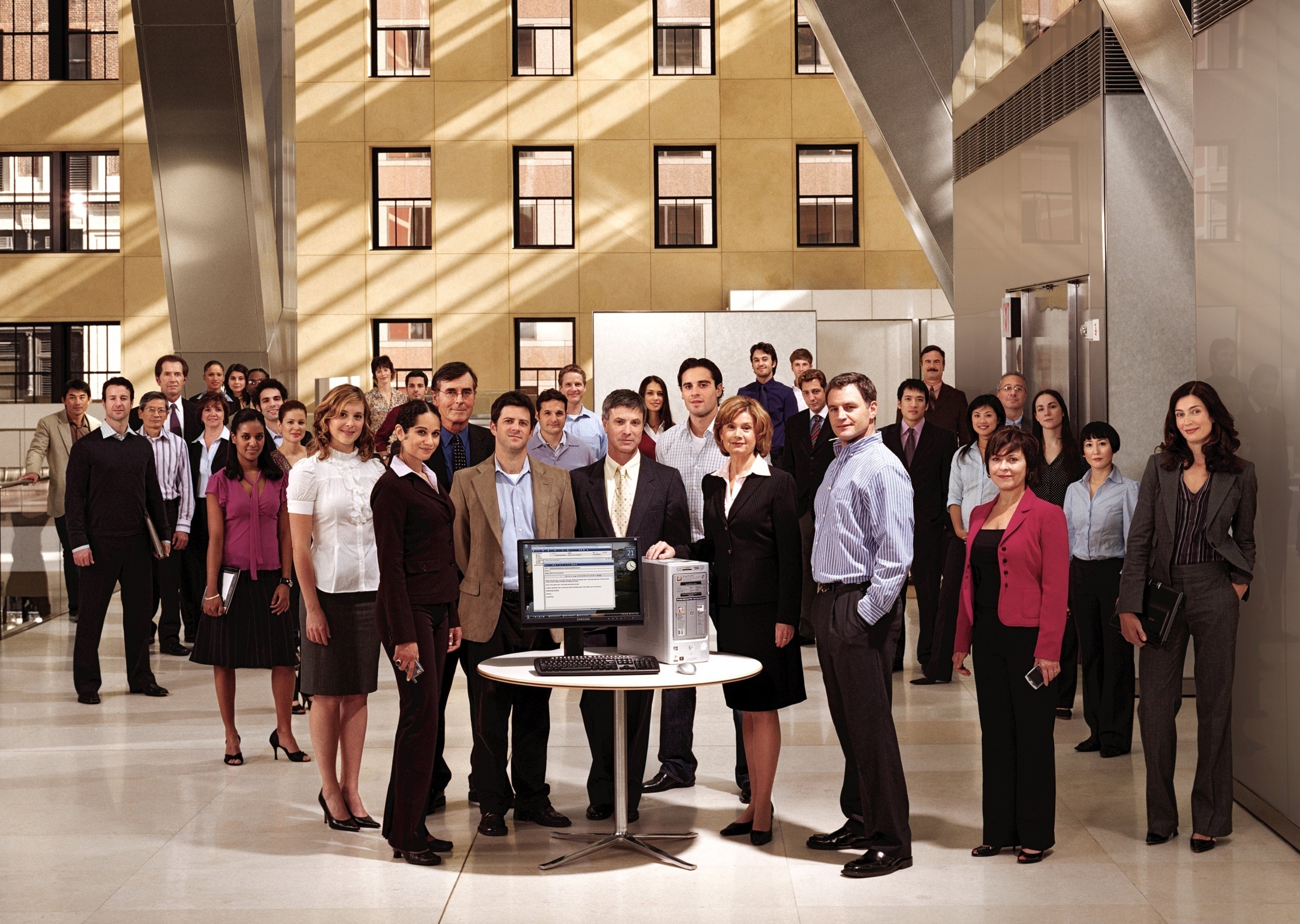 <<Nombre del cliente>>
<<fecha>>
El camino hacia la optimización de escritorioCinco mejores prácticas para optimizar la infraestructura de escritorio
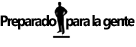 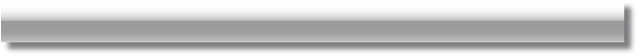 Objetivos y cronograma
Destacar los beneficios de la optimización de escritorio y proporcionar un camino para lograrlos
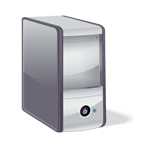 La visión de la optimización de escritorio, beneficios comerciales y escenarios de uso
Core IO: el mapa de ruta hacia la optimización
Cinco mejores prácticas para optimizar la infraestructura de escritorio
Soluciones de optimización de escritorio de Microsoft®
Próximos pasos y vínculos para comenzar
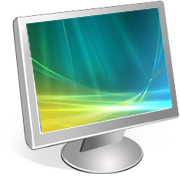 Optimización de escritorio
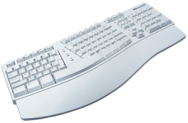 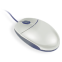 2
[Speaker Notes: Hoy analizaremos:

Qué es la optimización de escritorio, cuáles son sus beneficios y cómo puede lograrla. Y finalmente, cómo Microsoft puede ayudarlo. Esto se llevará a cabo mediante el análisis de los siguientes temas:

 La visión del escritorio optimizado: ¿qué es una infraestructura de escritorio optimizada y cómo puede beneficiar a su organización?
	- Para ilustrar estos conceptos, observaremos algunos escenarios relacionados con el escritorio optimizado en el trabajo.
 Core IO: el mapa de ruta: ¿de qué manera el modelo de Core IO proporciona un mapa para optimizar el escritorio?
 Las cinco mejores prácticas para optimizar la infraestructura de escritorio: los pasos específicos que están tomando las empresas para transformar sus escritorios de centros de costos a activos estratégicos.
 Soluciones de Microsoft para la optimización de escritorio: por último observaremos cómo los productos, las tecnologías y los recursos de Microsoft contribuyen a la optimización de escritorio.]
La visión de la optimización de escritorio
El desafío:
Desarrollar una infraestructura que permita que las personas sean exitosas en sus trabajos
Genera tensión:
Los usuarios finales desean flexibilidad
TI necesita mayor control
La solución:
Optimización de escritorio
Otorgamiento de capacidades tanto para los usuarios finales como para TI
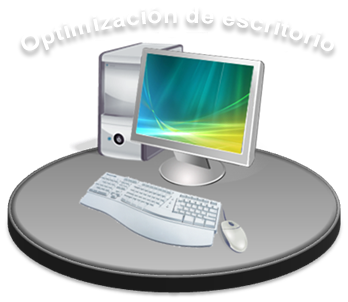 Son las personas de una organización las que impulsan su éxito comercial 
Las organizaciones actuales esperan que el departamento de TI cree y administre una infraestructura que respalde y permita a los empleados alcanzar el éxito en sus tareas
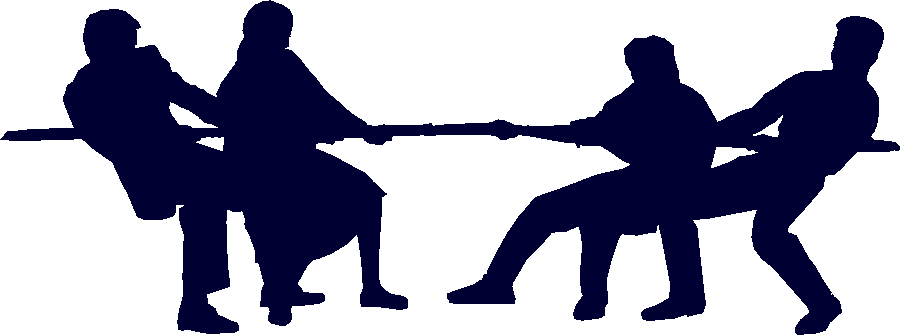 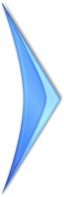 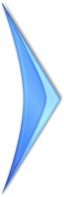 Esto puede generar una tensión natural:
Los usuarios finales desean la flexibilidad que respalde un entorno dinámico de trabajo. 
El departamento de TI necesita mayor control y facilidad de uso.
La solución es la optimización de escritorio
Una infraestructura de escritorio optimizada permite que las personas realicen sus tareas de forma más productiva e impulsen el éxito organizacional y al mismo tiempo proporciona a TI niveles más altos de control y facilidad de uso.
3
[Speaker Notes: En todas las organizaciones, son las personas las que impulsan el éxito comercial. Las organizaciones actuales esperan que el departamento de TI cree y administre una infraestructura que respalde y permita a los empleados alcanzar el éxito en sus tareas. 

A menudo, esto genera una tensión natural entre los usuarios finales que desean la flexibilidad para respaldar un entorno de trabajo dinámico y un departamento de TI que necesita más control y facilidad de uso. 

La solución para este desafío es una infraestructura de escritorio optimizada.

Entonces, ¿qué es un “escritorio optimizado”? El “escritorio optimizado” significa que una organización ha alcanzado el equilibrio adecuado en su infraestructura de escritorio, lo que brinda a los empleados la flexibilidad que necesitan para ser productivos, y al mismo tiempo proporciona a TI el nivel de control, facilidad de uso y seguridad necesarios.]
Beneficios de la optimización de escritorio
Accede a la información desde cualquier lugar
Mejora la seguridad y el cumplimiento
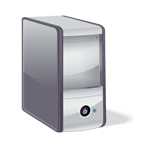 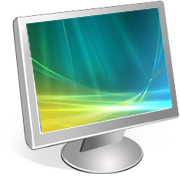 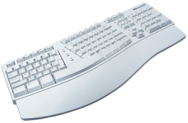 Optimización de escritorio
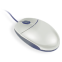 Optimiza la administración de las PC
Transforme su infraestructura de escritorio de un centro de costos a un activo estratégico.
4
[Speaker Notes: La optimización de la infraestructura de escritorio proporciona una gran cantidad de beneficios para la organización:

“Acceda a la información desde cualquier lugar”: Una infraestructura de escritorio optimizada permite que el departamento de TI proporcione una infraestructura de escritorio que brinde a los usuarios finales acceso a las aplicaciones y a los datos desde cualquier lugar, en cualquier momento. 
“Mejore la seguridad y el cumplimiento”: El escritorio optimizado permite que puedan asegurar que dicho acceso a los datos y a las redes esté bien controlado y que las necesidades de cumplimiento se resuelvan en forma proactiva. 
“Optimice la administración de PC”: El escritorio optimizado también permite que el tiempo y el costo de la administración de PC se reduzcan significativamente, lo que garantiza una mejor capacidad de respuesta y el máximo tiempo productivo del sistema para los usuarios finales.

En definitiva, un escritorio optimizado permite que la infraestructura de escritorio, antes un centro de costos, se convierta en un activo estratégico. Esto se logra a través de soluciones de escritorio rápidas, confiables y muy seguras que tienen como resultado un TCO más bajo, una mejor seguridad y disponibilidad, y una mayor agilidad organizacional. 


(Nota para el presentador: Repase brevemente las viñetas en cada columna. Estos puntos se reforzarán en la sección de mejores prácticas de la presentación).]
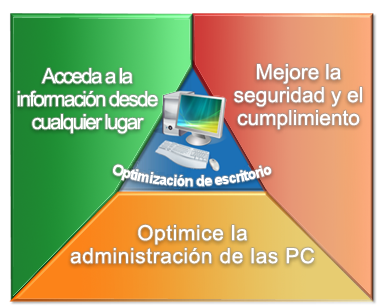 ¿Qué brinda la optimización de escritorio a su empresa?
Mejores soluciones para lo que generalmente se consideran compensaciones...
Productividad de la información desde cualquier lugar
Mejor protección contra los riesgos de seguridad
Cumplimiento sin sacrificar la flexibilidad
Actualizaciones rápidas y flexibilidad de software
Menos problemas de PC y resolución de problemas en forma remota
... mediante el equilibrio de la flexibilidad para el usuario y el control central
Optimización de escritorio: Beneficios comerciales
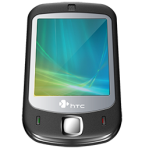 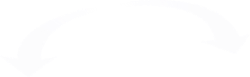 Productividad de la información 
desde cualquier lugar
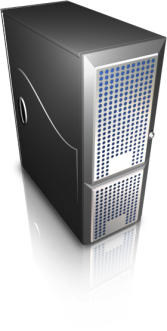 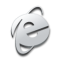 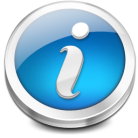 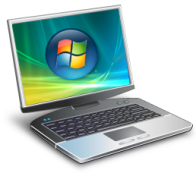 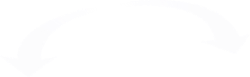 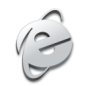 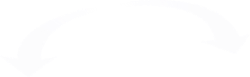 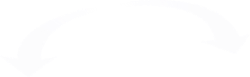 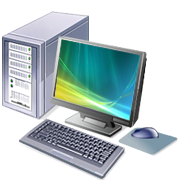 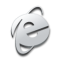 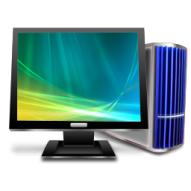 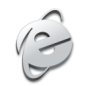 Sus empleados necesitan...
Pero...
Optimización de escritorio...
Fácil acceso a aplicaciones y datos privados a través de Internet
El acceso remoto seguro resulta incómodo y existe una tendencia a que se produzcan errores
Protege mejor la información a través del cifrado de disco
Almacenar, administrar, actualizar y adquirir licencias de software poco utilizado para cada una de las PC parece ser un desperdicio
Acceso a cierto software que se utiliza con poca frecuencia
Ofrece una biblioteca de aplicaciones a pedido, de manera rápida y sencilla
Encontrar, utilizar y compartir información de manera rápida y fácil
Clasificar la información de fuentes múltiples resulta difícil
Conecta a las personas con la información y la experiencia de cualquier fuente
6
Optimización de escritorio: Beneficios comerciales
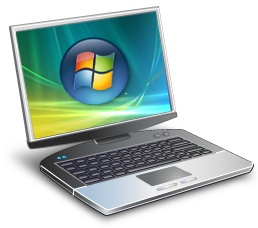 Mejor protección 
contra riesgos de seguridad
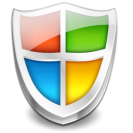 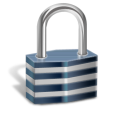 Sus empleados necesitan...
Pero...
Optimización de escritorio...
Llevar sus PC con ellos para ser productivos
El riesgo de robo de datos por pérdida o robo de una computadora portátil resulta inaceptable
Protege mejor la información a través del cifrado de disco
Protegerse contra ataques, virus y spyware para evitar interrupciones
El software de protección necesita actualizaciones frecuentes o, de lo contrario, no sirve
Automatiza las actualizaciones y unifica las defensas de niveles múltiples
7
Optimización de escritorio: Beneficios comerciales
Cumplimiento,
sin sacrificar la flexibilidad
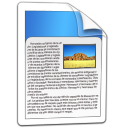 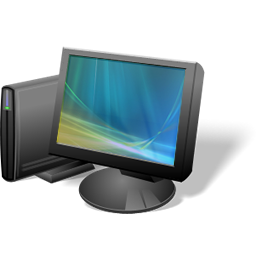 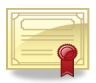 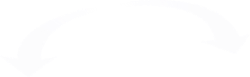 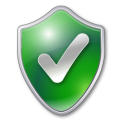 Sus empleados necesitan...
Pero...
Optimización de escritorio...
Cumplir con las normas relacionadas con los datos, los sistemas y el acceso
El cumplimiento puede resultar incómodo y difícil de lograr
Define, controla y hace cumplir las directivas de TI de manera más sencilla
Flexibilidad para configurar software ya que deben ser productivos
TI necesita una configuración de PC uniforme y controlada para evitar problemas
Compartimenta aplicaciones para reducir los conflictos y el tiempo de inactividad
8
Optimización de escritorio: Beneficios comerciales
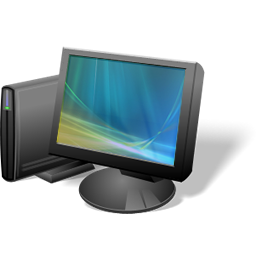 Actualizaciones rápidas
y flexibilidad de software
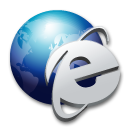 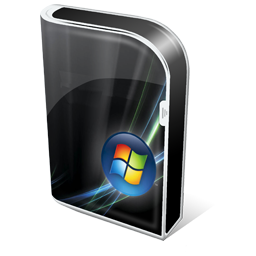 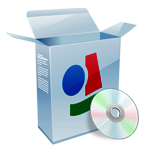 Sus empleados necesitan...
Pero...
Optimización de escritorio...
El software más actualizado que se adapte a los cambios comerciales
Asegurarse de que todas sus aplicaciones se encuentran actualizadas exige tiempo
Automatiza las actualizaciones de software de red para llevar nuevas capacidades a las PC
Flexibilidad para utilizar el software que desean
TI no puede brindar soporte para cada aplicación y combinación
Simplifica la entrega de aplicaciones individualizadas
9
Optimización de escritorio: Beneficios comerciales
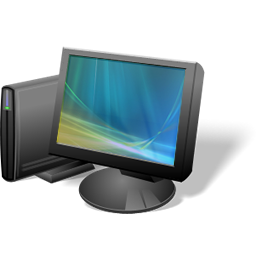 Usuario
Menos problemas de PC y resolución de problemas en forma remota
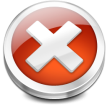 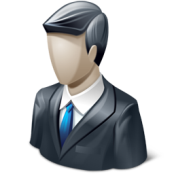 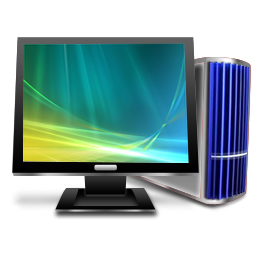 Centro de ayuda
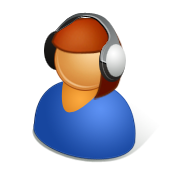 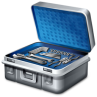 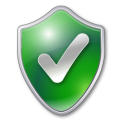 Sus empleados necesitan...
Pero...
Optimización de escritorio...
Sistemas que se encuentren siempre disponibles para mantener las empresas funcionando
Evitar problemas mediante el mantenimiento proactivo representa un desafío para el cual nadie tiene tiempo
Permite la administración remota de PC y maximiza la confiabilidad del sistema
Permite que TI supervise, observe y controle las PC de manera remota para evitar o resolver rápidamente la mayoría de los problemas
Ver las señales de alerta y recuperarse rápidamente de problemas de PC sin perder tiempo
La resolución de problemas de PC exige tiempo y el soporte puede no estar disponible en forma inmediata
10
Enfoque orientado a la decisión comercial
Evaluación de las capacidades actuales
Establecimiento de prioridades de los requisitos de mejora
Evaluación del margen de tiempo y el ROI
Compromiso de TI en una prueba de concepto con los socios de Microsoft
11
Escenarios de usuarios flexibles beneficiados por la optimización de escritorioCumplimiento y administración de PC simplificados para la productividad en el lugar
Escenario de trabajadores de oficina capacitados
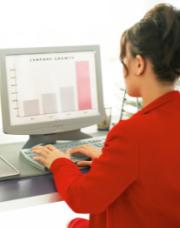 Ejecución de aplicaciones en la PC local para un mejor rendimiento
Acceso a aplicaciones de línea de negocios que se ejecutan en un servidor central
Garantía de trabajo ininterrumpido gracias a los “terminales compartidos”
Escenario de trabajadores con tareas específicas
Acceso a aplicaciones y datos desde cualquier escritorio
Datos mejor protegidos en servidores centrales
Nuevos usos para las PC antiguas para extender la inversión
Mejor control de las configuraciones, los ajustes, las aplicaciones y el acceso
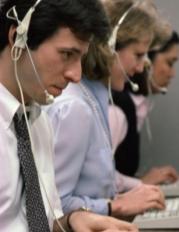 12
[Speaker Notes: A continuación examinaremos cinco escenarios comunes que ilustran cómo la optimización de escritorio puede brindar capacidad a las personas para que realicen sus tareas de forma más productiva, al mismo tiempo que brinda un mayor nivel de control y facilidad de uso al personal de TI.

Escenario de trabajadores de oficina capacitados
Profesionales, colaboradores y responsables de la toma de decisiones que generalmente ejecutan múltiples aplicaciones y requieren de una valiosa experiencia del usuario para asegurar una alta productividad
Ejecución de múltiples aplicaciones en la PC local para un mejor rendimiento y personalización
Acceso a aplicaciones de línea de negocios que se ejecutan en un servidor central para contribuir con el cumplimiento del manejo de los datos confidenciales
Trabajo continuo e ininterrumpido desde otra oficina o escritorio si viaja o sufre interrupciones en su oficina: “terminales compartidos”

Escenario de trabajadores con tareas específicas
Los trabajadores con tareas específicas, como los empleados de centros de llamadas, los trabajadores de almacén o los empleados de venta directa, por lo general utilizan una única aplicación a lo largo del día. 
 Estos trabajadores necesitan la flexibilidad para acceder a sus aplicaciones y datos desde cualquier escritorio dentro de sus lugares de trabajo. 
 El departamento de TI debe garantizar que los datos confidenciales nunca dejen el centro de datos, lo que mejora el cumplimiento y limita el riesgo de robo de datos.
 Esto proporciona un entorno informático rentable con nuevos usos para las PC más antiguas
 Esto también garantiza un control mejorado gracias a la estandarización de las configuraciones, los ajustes, las aplicaciones y el acceso]
Escenarios de usuarios flexibles beneficiados por la optimización de escritorioAcceso a la información de manera más segura desde cualquier lugar
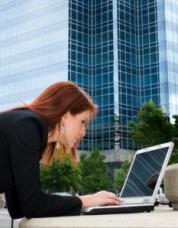 Escenario de trabajadores capacitados móviles
Acceso a datos y aplicaciones desde cualquier lugar
Ayuda para proteger los datos en caso de pérdida o robo de computadoras portátiles
Reemplazo rápido de las PC con las mismas aplicaciones y datos
Escenario de trabajadores en el extranjero o contratados
Acceso virtual remoto al SO, las aplicaciones y los datos
Ejecución de poderosas aplicaciones en PC más antiguas y con menos capacidad
Mejor protección de procesos y datos en servidores controlados o provisión de un escritorio corporativo virtual para las PC del contratista
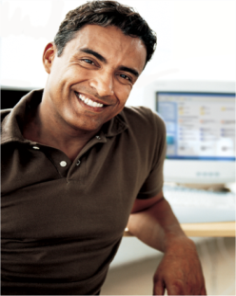 Escenario de acceso desde cualquier lugar
Acceso a un entorno de PC personalizado a través de Internet
Datos corporativos seguros en servidores centrales
Garantía de que el entorno de TI permanece bien controlado
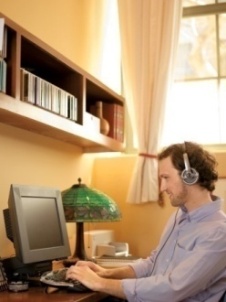 13
[Speaker Notes: Escenario de trabajadores móviles de la información
Para la mayoría de las organizaciones, la necesidad de la computación móvil se está convirtiendo en una parte esencial de la infraestructura de TI. Los trabajadores actuales esperan flexibilidad y movilidad, y el departamento de TI necesita asegurarse de que los datos se encuentren altamente protegidos y de que la productividad no se vea impactada significativamente en el caso de pérdida o robo de un equipo portátil. En el escenario de “PC reemplazable”, los trabajadores móviles que pierdan su computadora portátil pueden iniciar sesión en otra PC y encontrar su escritorio y configuraciones exactamente como los dejaron, con un tiempo de inactividad insignificante. Todas sus aplicaciones todavía se encuentran disponibles y no pierden su productividad debido a la pérdida de la computadora portátil. 

Escenario de trabajadores en el extranjero/contratados
Las organizaciones que cuentan con trabajadores en el extranjero o contratados deben proteger los datos confidenciales cuando tratan con PC no corporativas y no administradas en sus redes. Para abordar esta necesidad, las organizaciones pueden brindar acceso virtual a Windows Vista® en computadoras portátiles con menos capacidad. Esto permite que el departamento de TI ofrezca PC para trabajo fuera de las instalaciones mientras mantiene los datos en servidores locales protegidos. Además, pueden prolongar el ciclo vital del hardware de PC antiguas al ofrecer un entorno informático avanzado en PC con menos capacidad. 

Escenario de acceso desde cualquier lugar
Los empleados que trabajan desde su casa o que no pueden asistir a la oficina necesitan acceso a su entorno de trabajo de PC personalizado, incluso a las aplicaciones y a los datos, desde prácticamente cualquier ubicación, a través de Internet. Al mismo tiempo, el departamento de TI debe garantizar que los datos corporativos estén sumamente protegidos y que el entorno informático permanezca bien controlado.]
Lograr la optimización de escritorio requiere:
Un mapa de ruta: Optimización de la infraestructura principal (IO)
Evaluación del estado actual
Secuenciamiento recomendado de componentes básicos de tecnología
Orientación específica para la implementación de proyectos para profesionales de TI


Un conjunto comprobado de productos y servicios integrados
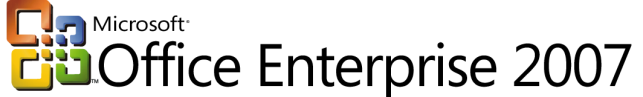 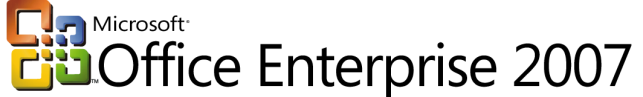 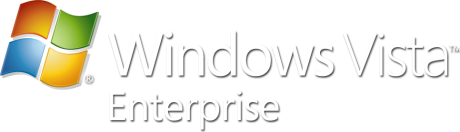 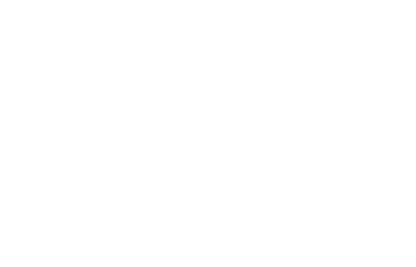 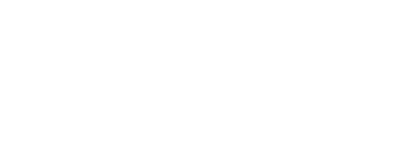 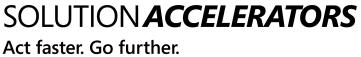 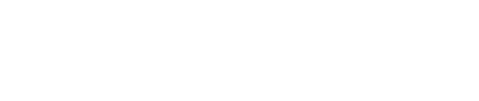 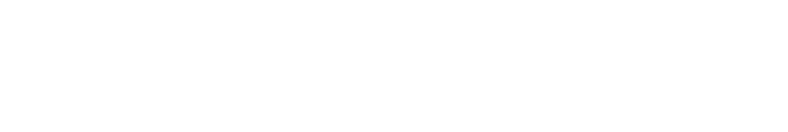 14
[Speaker Notes: La visión y los escenarios de optimización de escritorio que hemos incluido proporcionan una meta poderosa y flexible en relación con lo que puede ser un entorno optimizado de escritorio. 

Ahora, la pregunta es: “¿Cómo puede lograrlo?”

La respuesta es: “paso a paso”. Además, el camino hacia la optimización de escritorio de Microsoft incluye el mapa de ruta y las herramientas que necesita. El mapa de ruta a seguir es la optimización de la infraestructura principal (Core IO), que se analizará en más detalle. Core IO lo ayuda a desarrollar una evaluación del estado actual de su infraestructura de TI y le brinda orientación específica y proyectos recomendados para maximizar los beneficios. Luego, Microsoft proporciona un conjunto comprobado de productos, tecnologías y servicios integrados que están diseñados para elevar el nivel de optimización de escritorio de su organización.]
Optimización de la infraestructura principal El mapa de ruta hacia la optimización de escritorio
Optimización de la infraestructura principal
Dinámico

Administración completamente automatizada, uso dinámico de recursos
Básico

Infraestructura manual,
no coordinada
Estandarizado

Infraestructura de TI administrada con algo de automatización
Racionalizado

Infraestructura de TI administrada y consolidada
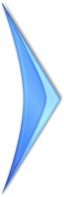 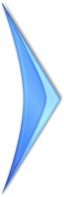 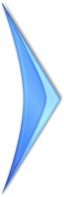 Centro de costos
Centro de costos eficaz
Facilitador de negocios
Activo estratégico
Evalúe la madurez de TI
Identifique las fortalezas y las áreas en las que debe concentrarse
Utilice la orientación para proyectos, las herramientas y el soporte para la implementación
Cree un mapa de ruta claro para los proyectos para lograr resultados
15
[Speaker Notes: Core IO: El mapa de ruta hacia la optimización de escritorio

El mapa que define y prioriza los pasos concretos para el avance es esencial para alcanzar el éxito de la optimización de escritorio. El modelo de optimización de la infraestructura principal de Microsoft (Core IO) ofrece ese mapa. 

Luego de trabajar con analistas de la industria, Microsoft ha identificado cuatro “niveles de madurez” que ayudan a que las empresas progresivamente conviertan sus inversiones en TI que formaban parte de un centro de costos en activos estratégicos para la empresa. El modelo de Core IO ayuda a las organizaciones a evaluar su ubicación en una sucesión de cuatro niveles de madurez de TI desde “Básica” hasta “Dinámica” y brinda un conjunto completo de pautas, herramientas y recursos para ayudarlo a avanzar a través de los niveles hacia una mejor optimización de escritorio. 

Core IO proporciona:
Una herramienta de evaluación detallada que se utiliza para obtener el perfil de miles de organizaciones
La clasificación de cuatro niveles de madurez de TI a través de una variedad de capacidades específicas
La identificación de las fortalezas de TI, las áreas a abordar y las dependencias tecnológicas y de procesos
La orientación definida para el proyecto, herramientas, soporte de implementación y justificación de beneficios
El mapa de ruta claro para proyectos, necesario para alcanzar el impacto tecnológico/comercial


(Nota para el presentador: Si es necesario, proporcione más información sobre IO: El modelo de optimización de infraestructura de Microsoft fue desarrollado con analistas de la industria para proporcionar un marco para la evaluación de la madurez de la infraestructura de TI de una organización y para facilitar el establecimiento de prioridades en sus esfuerzos de mejora. Categoriza la madurez a través de distintas prácticas reconocidas).]
Las 5 mejores prácticas que posibilitan la optimización de escritorio
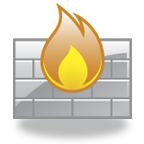 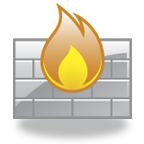 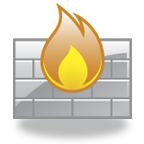 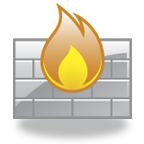 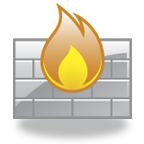 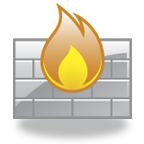 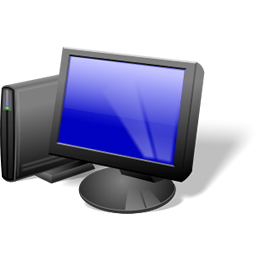 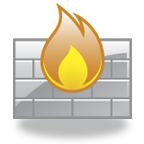 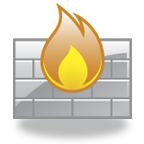 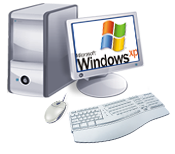 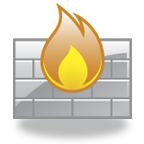 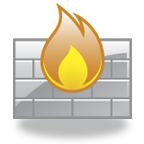 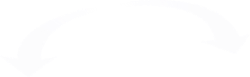 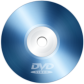 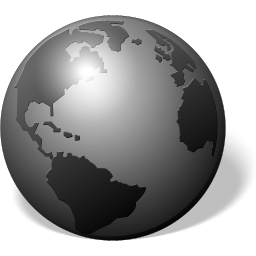 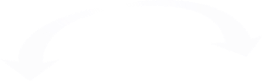 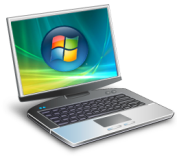 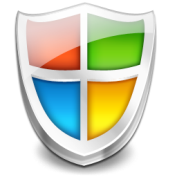 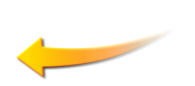 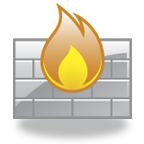 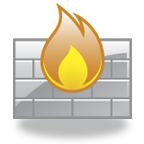 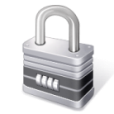 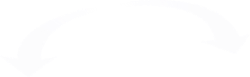 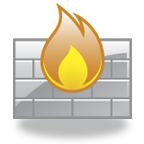 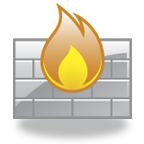 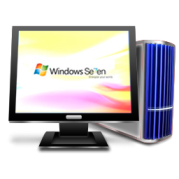 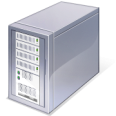 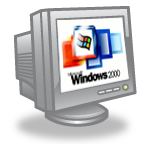 1) Planificación del ciclo vital de las PC
2) Implementación de imágenes estándar
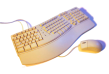 Planifique una estrategia optimizada de flotas a lo largo del ciclo vital de las PC
Implemente imágenes estandarizadas de manera centralizada, sin interacción, para reducir la complejidad
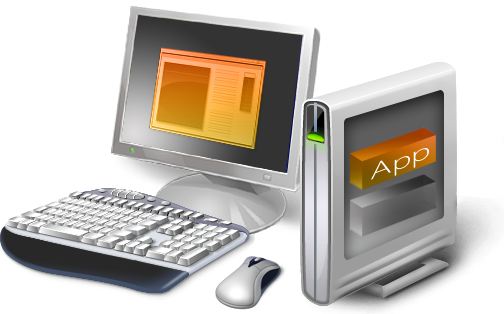 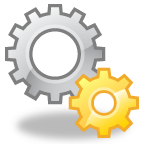 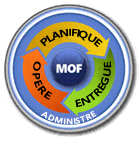 3) Virtualización de escritorio
4) Administración de TI automatizada
5) Seguridad integral
Elija cómo virtualizar el escritorio para obtener flexibilidad del usuario y control de TI
Automatice las actualizaciones de software, centralice las configuraciones y las directivas, y la supervisión y el soporte remotos
Brinde seguridad y protección de datos integradas con un cumplimiento mejorado
16
[Speaker Notes: Resumen: 
Si bien los desafíos que implica la administración de escritorio pueden ser angustiantes, la optimización de sus escritorios (y el avance en el modelo optimización de la infraestructura) no debe convertirse en una tarea compleja.

De hecho, las investigaciones han demostrado que las empresas de alto rendimiento están adoptando cinco mejores prácticas clave para avanzar hacia la optimización de escritorio: 
Planificación de flotas de PC: Planificación de una estrategia optimizada de flotas a lo largo del ciclo vital de las PC
Implementación de imágenes estándar: Implementación de imágenes estandarizadas de manera centralizada, sin interacción, para reducir la complejidad
Virtualización del escritorio: Creación de una estrategia de virtualización para brindar flexibilidad al usuario y permitir el control de TI
Automatización de la administración: Automatización de las actualizaciones de software; centralización de configuraciones y directivas; supervisión y soporte remotos
Características de seguridad más integrales: Seguridad y protección de datos integradas con un cumplimiento mejorado]
Las 5 mejores prácticas que permiten la evolución de la madurez de la infraestructura
Estandarizado
Racionalizado
Dinámico
Básico
1) Planificación del ciclo vital de las PC
Estandarización de hardware
Estrategia del ciclo vital de las flotas
Implementación de flotas por función
2) Implementación de imágenes estándar
Estandarización de imagen de software
Implementación totalmente automática
Configuración de imágenes basada en grupos
3) Virtualización de escritorio
Virtualización de hardware o problemas de aplicaciones
Virtualización para maximizar la eficiencia
Acceso a las aplicaciones desde cualquier lugar
4) 	Automatización de la administración de TI
Directorio de redes
Automatización y supervisión
Automatización completacon soporte remoto
5) Seguridad integral
Herramientas de seguridad a nivel de la PC
Protección unificada y administración de identidad
Integral, completamente automatizada, específica
17
[Speaker Notes: Resumen: 
En esta presentación proporcionaremos pasos concretos dentro de cada mejor práctica para cada nivel de madurez de Core IO. De esta manera podemos proporcionarle orientación sobre las mejores medidas para la optimización de escritorio de su organización.

(Nota para el presentador: La numeración de las mejores prácticas NO establece la secuencia en la que deben implementarse. Además, la implementación de estas mejores prácticas generalmente no es un proceso que “se realiza de una sola vez”, sino que se redefine a través del tiempo y esto se muestra en la continuación de la práctica hacia la derecha en la diapositiva).]
1) Planificación del ciclo vital de las PCPlanifique una estrategia optimizada de flotas a lo largo del ciclo vital de las PC
Desafío
Una flota de PC no estandarizada genera mayores costos a largo plazo
Dificultad para obtener una perspectiva completa de los costos del ciclo vital de la PC
Las decisiones relacionadas con la flota de PC deben maximizar el valor del hardware durante el ciclo vital de las PC
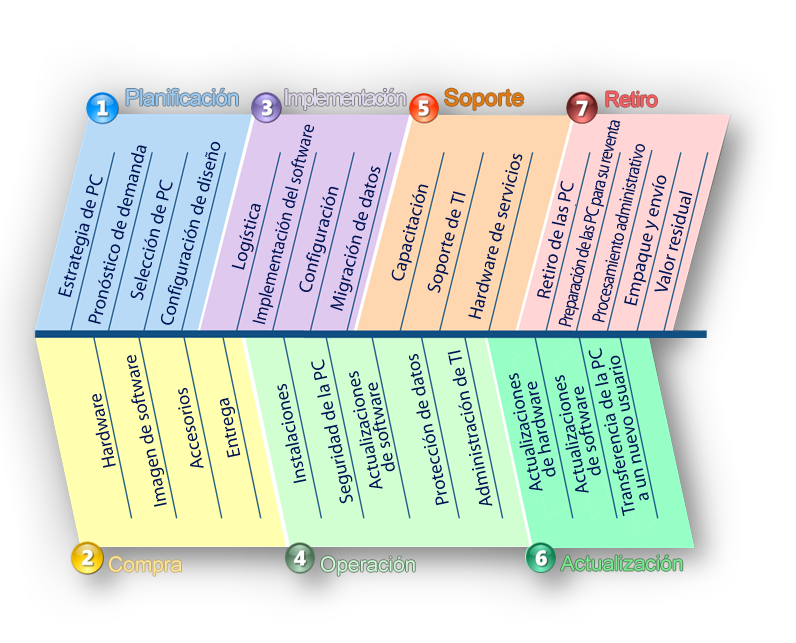 El ciclo vital de la PC
Solución
Estandarización de la flota de PC para administrar los costos, ofrecer flexibilidad de servicios y reducir la dependencia de hardware 
Compra estandarizada de PC
Mapa del TCO durante el ciclo vital de las PC
Creación de las bases para la flexibilidad y la agilidad
Impacto
Costo reducido de complejidad de TI
Aprovechamiento de la infraestructura y automatización de los procesos
Infraestructura de PC adaptable
[Speaker Notes: Habilitación de productos y características clave
System Center Configuration Manager
Elaboración de informes sobre SO, aplicaciones y hardware actuales para evaluar la actualización del S/O
Implementación sin interacción para reconfiguración de flotas
Windows Vista Enterprise
Características de ahorro de costos: Ahorros en la electricidad, actualización de USB, costo reducido de borrado de discos
Software Assurance
Licenciamiento de SO flexible
Paquete de optimización de escritorio de Microsoft (MDOP)
Soluciones Microsoft Application Virtualization (MAV) y Microsoft Enterprise Desktop Virtualization (MEDV) para lograr flexibilidad del hardware
Asset Inventory Service (AIS)
Microsoft Assessment and Planning
Clasificación de las PC instaladas según su capacidad y sus posibilidades de actualización 

Servicios de Microsoft y socios
Optimización de escritorio con Microsoft Windows Vista 2007 y el sistema Office 2007 (DOVO)
Ayuda especializada provista por Microsoft Consulting o los socios de Microsoft para planificar y ejecutar el proceso de optimización de escritorio
Servicios de planificación para implementación de escritorio
Orientación y soporte para el lanzamiento
 
Recursos de Microsoft
Evaluación de la optimización de la infraestructura principal
Identificación de las capacidades actuales y de una ruta efectiva para obtener avances (este programa)
Informe del ciclo vital de las PC
Marco para comprender los costos del ciclo vital
Herramienta de ROI Alinean
Comparación de costos
Hoja de datos de AIS
Orientación sobre productos
Administración del ciclo vital de Vista
Orientación para reducir el costo total de propiedad (TCO)
Guía para la planificación y el diseño de la infraestructura para MAV
Orientación para la virtualización
Microsoft Operating Framework
Guía de implementación de escritorio para ITIL]
1) Planificación del ciclo vital de las PC: Resumen del avance del proyecto
Estandarizado
Racionalizado
Dinámico
Básico
Ciclo vital de las flotas de PC: Estrategia
Implementación de flotas por función
Hardware
Estandarizado
Demuestre el costo de la diversidad de PC
Ordene la estandarización de la compra de PC
Planifique el lanzamientos a largo plazo
Supervise la diversidad de hardware de PC
Identifique los equipos no estándar para su reemplazo
Analice los costos del ciclo vital de las PC
Evalúe el impacto de las decisiones relacionadas con la estrategia de flotas
Comprenda la forma en que las herramientas de administración de PC y SO afectan el costo
Comparta el análisis de los costos con los grupos comerciales
Evalúe el nivel de servicio preferido vs. compensación de costos
Actualice/reemplace el hardware sin tiempo de inactividad 
Vuelva a implementar las PC antiguas para los trabajadores de tareas específicas y los ubicados en el exterior
Implemente fácilmente las PC económicas especializadas o dedicadas a aplicaciones
19
[Speaker Notes: Estandarización de hardware

Elementos
Demostración del costo de la diversidad de PC para ordenar la estandarización en la compra de PC
Planificación a largo plazo para estandarizar la flota con el fin de incorporar programaciones de actualización
Uso del software de administración de activos para supervisar la diversidad del hardware de PC y SO en la red
Identificación de los equipos no estándar para su reemplazo
Impacto
Aprovechamiento de las compras
Ahorros en la mano de obra de TI: $110/PC/año
Reducción del inventario de repuestos
Vínculos de proyecto
Actualización a Wipro 2004 (producto MS/Intel)

Estrategia del ciclo vital de las flotas

Elementos
Análisis de los costos del ciclo vital de la PC para evaluar el impacto de las decisiones en la estrategia de flotas
Comprensión de la forma en que las herramientas de administración de PC y SO afectan el costo
Intercambio del análisis de costos con los grupos comerciales para evaluar el nivel de servicio preferido vs. la compensación de costos
Impacto
Reducción de los costos del ciclo vital de la PC dentro y fuera de TI, por ejemplo:
Ahorros en electricidad a través de la administración de energía
Reducción en el costo del retiro con el cifrado del disco
Reducción en el costo de actualizaciones con la actualización de USB
Mejora del nivel de servicio/compensación de costos
Vínculos de proyecto
Informe del ciclo vital de las PC
Herramienta de ROI Alinean

Implementación de flotas por función

Elementos
Actualización/reemplazo del hardware sin tiempo de inactividad 
Reimplementación de las PC antiguas para los trabajadores de tareas específicas y los ubicados en el exterior
Fácil implementación de PC económicas especializadas o dedicadas a aplicaciones
Impacto
Aumento de la productividad y mejora de la flexibilidad mediante una mejor combinación del hardware y el ciclo de renovación de acuerdo con las necesidades del usuario
Fácil reutilización/redireccionamiento del hardware antiguo para extender el valor de la inversión en cada PC
Vínculos de proyecto
Escenarios del escritorio optimizado de Windows®]
1) 	Planificación del ciclo vital de las PC: Estudio de casos
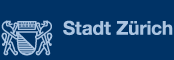 La ciudad de Zurich simplifica la administración mediante la estandarización a un nuevo sistema operativo
Situación
Resultados
“La ciudad de Zurich utiliza Windows Vista y Office 2007 para modernizar sus estaciones de trabajo de escritorio... Con Windows Vista y Office 2007 como base, podemos ofrecer soluciones a nuestros clientes en forma instantánea...”

Daniel HeinzmannDirector del departamento de servicios de TI de la ciudad de Zurich
La ciudad de Zurich está optimizando su infraestructura de TI mediante la distribución de sus 15.000 PC y equipos portátiles en más de 60 departamentos de servicio de acuerdo con un estándar común.
La ciudad decidió estandarizar a Windows Vista® y el sistema Microsoft® Office 2007.
La estandarización reduce los costos administrativos, mejora la seguridad y simplifica la tarea de localizar y corregir errores.
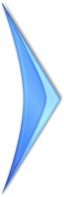 20
[Speaker Notes: La ciudad de Zurich estaba optimizando su infraestructura de TI al consolidar las15.000 PC y equipos portátiles de sus 60 departamentos de servicios de acuerdo con un estándar común.

Luego de llevar a cabo una completa evaluación, OIZ decidió estandarizar a Windows Vista® y el sistema Microsoft® Office 2007.

Como resultado, los empleados gubernamentales están mejorando su productividad con la función de Windows Vista Instant Search que reduce significativamente el tiempo para encontrar archivos y programas. En OIZ, la estandarización reduce los costos administrativos, mejora la seguridad y simplifica la tarea de localizar y corregir errores.]
2) Implementación de imágenes estándarImplemente imágenes estandarizadas de manera centralizada, sin interacción, para reducir la complejidad
Desafío
La administración de imágenes es costosa (generalmente representa entre el 20 y el 25% de los costos de implementación de SO).
Con imágenes múltiples, las implementaciones exigen más tiempo. 
Se producen conflictos relacionados con el tiempo y el costo de las pruebas, la resolución de problemas y la reparación de aplicaciones.
Implementación de imágenes
Solución
Simplifique significativamente la implementación de software, la administración de imágenes y el mantenimiento continuo
Cree una imagen estándar para las PC nuevas
Apunte a una adopción amplia de la imagen estándar
Implemente directivas de grupo para mantener la estandarización de la infraestructura
Administre escenarios avanzados de manera dinámica con una imagen
Proceso de pruebas
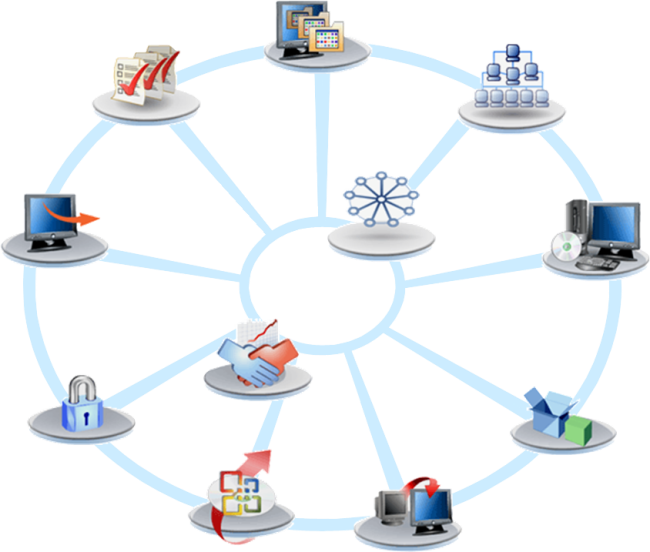 Preparaciónde operaciones
Reparación de la infraestructura
Procesode proyectos y orientación para equipos
Proceso de implementación
Ingeniería de imágenes
Caso comercialde la implementación de Microsoft
Impacto
Administraciónde aplicaciones
Seguridad
Reducción de costos de soporte de TI
Mejora de la compatibilidad de las aplicaciones 
Mejora de los niveles de servicio de TI
Migración
Implementaciónde Office
[Speaker Notes: Habilitación de productos y características clave
Windows Vista Enterprise
La administración avanzada de imágenes permite una imagen única para hardware e idiomas diferentes.
Microsoft Office 2007
Imagen multilingüe
Paquete de optimización de escritorio de Microsoft (MDOP)
Advanced Group Policy Manager (AGPM): prevención de configuraciones de usuario y software no aprobados
Implementación de aplicaciones sin instalación y reducción de conflictos, pruebas, soporte y actualizaciones que siguen a los usuarios a cualquier lugar a pedido (MAV)
Implementación y administración mejoradas de imágenes de Virtual PC sin importar cuál sea la configuración de escritorio local y el SO
System Center Configuration Manager
Desarrollo e implementación de un SO y una imagen de aplicaciones estándar 
Implementación sin interacción

Servicios de Microsoft y socios
Optimización de escritorio para Vista y Office (DOVO)
Oferta de provisión sin interacción
Application Compatibility Factory
Servicios de planificación para implementación de escritorio (DDPS)
Sesión de planificación dirigida por socios (incluida en la oferta de Software Assurance [SA])
Implementación de Microsoft Application Virtualization 
Optimización de la gestión de configuraciones
 
Recursos de Microsoft
Microsoft Deployment (anteriormente Business Desktop Deployment [BDD])
Orientación, programa y secuencias de comandos de software integrales para la implementación del SO y de Office
Microsoft Application Compatibility Toolkit 5.0
Garantía de compatibilidad de aplicaciones]
2) Implementación de imágenes estándar: Resumen del avance del proyecto
Estandarizado
Racionalizado
Dinámico
Básico
Implementación totalmente automática
Configuración de imágenes basada en grupos
Estandarización de imagen de software
Instale una imagen común en las PC nuevas 
Recomiende “optar” por una imagen estándar
Oriente la administración hacia la estandarización de las aplicaciones y de imagen única
Mantenga la imagen estándar
Utilice la actualización de redes para mantener a las PC estandarizadas sincronizadas
Reduzca a una o dos imágenes estándar del SO
Realice una limpieza y recarga de imágenes sin interacción para:
La implementación
El cambio de PC
El aporte de soluciones de ayuda
Implemente directivas de grupo para prevenir las configuraciones de usuario y el software no aprobados
Automatice la administración de imágenes y aplicaciones modulares del SO
Adapte las imágenes por grupo
Almacene y administre variables específicas de hardware fuera de la imagen de SO
Utilice la implementación de una única imagen para ampliar los niveles de servicio más altos sin aumentos lineales en el costo
22
[Speaker Notes: Estandarización de imagen de software

Elementos
Definición e instalación de una imagen común en todas las nuevas PC 
Incentivo para que los grupos de usuarios “opten” por una imagen estándar
Administración hacia la estandarización de aplicaciones y una imagen única
Mantenimiento de la imagen estándar
Utilización de la actualización de redes para mantener a las PC estandarizadas sincronizadas
Impacto
Base para las actualizaciones y revisiones automatizadas
Reducción de costos de administración de imágenes y del centro de ayuda
Reducción de los riegos y mejora del cumplimiento
Aumento de la capacidad de respuesta de TI 
Vínculos de proyecto
Springboard/Technet

Implementación totalmente automática

Elementos
Reducción a una o dos imágenes estándar del SO
Realización de limpieza y reImplementaciones, una o miles
Cambio de PC a nuevos usuarios
Entrega de soluciones del centro de ayuda
carga de imágenes sin interacción para:
Implementación de directivas de grupo para prevenir el software y las configuraciones de usuarios no aprobados
Impacto
Habilitación de actualización para SO moderno
Reducción de los costos del centro de ayuda y de las pruebas 
Aumento de los niveles de servicio mediante la eliminación de conflictos relacionados con las aplicaciones
Mejora del control y la seguridad 
Vínculos de proyecto
Springboard/Technet

Configuración de imágenes basada en grupos

Elementos
Automatización de la administración de aplicaciones/imágenes de SO modulares para adaptar la imagen por grupos
Almacenamiento y administración de variables de instalación específicas de hardware fuera de la imagen de SO
Utilización de la implementación de una única imagen para ampliar los niveles de servicio más altos sin aumentos lineales en el costo
Impacto
Incremento de implementaciones completamente automáticas
Mayor rapidez de implementación y soporte para nuevos y diferentes tipos de hardware
Mayor flexibilidad en la instalación de aplicaciones 
Vínculos de proyecto
Springboard/Technet]
2) Implementación de imágenes estándar: Estudio de casos
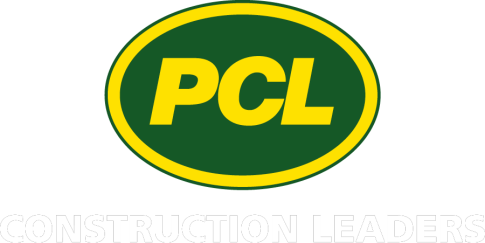 PCL Constructors optimiza el proceso de implementación
Situación
Resultados
Deseaba llevar a cabo una actualización en toda la empresa con el sistema operativo Windows Vista® y el sistema Microsoft Office 2007, con una interrupción mínima en su operación comercial. 
Recurrió a los servicios de implementación de Windows® (WDS), una característica de Windows Server 2008.
Con WDS, las estaciones de trabajo de los usuarios finales se actualizan más rápidamente y con menos problemas, de modo que los usuarios pueden asistir a la oficina y comenzar a trabajar después de una implementación.
“No sabíamos cómo podíamos implementar rápidamente Windows Vista en 50 a 100 computadoras de escritorio al mismo tiempo... Con Windows Server 2008, contábamos con el medio para alcanzar con éxito nuestro objetivo de realizar implementaciones rápidas durante las noches o los fines de semana... Hasta el momento, hemos utilizado Windows Server 2008 para implementar con éxito alrededor de 1.000 estaciones de trabajo”.

Chris PalmerArquitecto de servidores senior, PCL Constructors
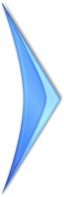 23
[Speaker Notes: PCL Constructors se especializa en edificaciones, construcciones civiles y construcciones industriales de gran magnitud. PCL, una empresa con participación de sus empleados, es la organización de contratación general más grande de Canadá y la octava de los Estados Unidos, con volúmenes anuales de aproximadamente USD 5.000 millones. La empresa cuenta con más de 3.000 empleados de tiempo completo en 27 sucursales principales de América del Norte y las Bahamas.

La empresa necesitaba una forma más rápida de implementar un nuevo software en las estaciones de trabajo de sus diferentes sucursales. Por ejemplo, PCL deseaba llevar a cabo una actualización en toda la empresa con el sistema operativo Windows Vista® y el sistema Microsoft Office 2007, con una interrupción mínima en su operación comercial. 

Para cumplir con algunos de sus requisitos de implementación, PCL recurrió a los servicios de implementación de Windows® (WDS), una característica de Windows Server 2008.

PCL ha incrementado su ritmo de implementación de software gracias a la utilización de los servicios de implementación de Windows. Incluso la implementación inicial produjo buenos resultados: 72 estaciones de trabajo se actualizaron en sólo 12 minutos.]
3) Virtualización de escritorioElija cómo virtualizar el escritorio para lograr flexibilidad del usuario y control de TI
Desafío
La complejidad de admitir numerosas y variadas aplicaciones utilizadas en toda la organización. 
Las aplicaciones existentes requieren pruebas de compatibilidad y tiempo invertido en la resolución de conflictos entre las aplicaciones. 
Las aplicaciones instaladas en forma individual dificultan la planificación de la migración e intensifican la necesidad de mano de obra.
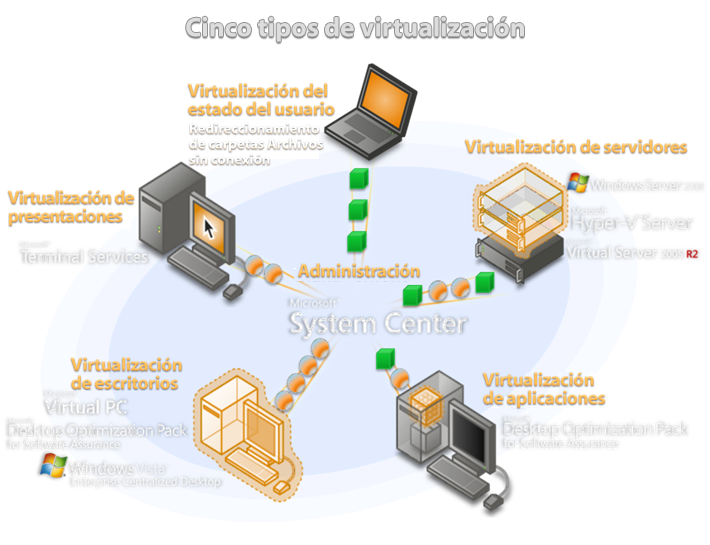 Solución
Elija la forma correcta de virtualización para satisfacer las necesidades específicas relacionadas con los usuarios, la empresa o la tecnología
Utilice la virtualización para diferenciar los datos de los usuarios, la funcionalidad de las aplicaciones y las configuraciones del SO y/o el hardware físico
La virtualización se puede aplicar a una amplia variedad de componentes, como escritorios, servidores, aplicaciones, niveles de presentación o estados de usuarios.
Impacto
Reducción de conflictos relacionados con las aplicaciones
Menores costos de implementación y mantenimiento
Mayor flexibilidad informática
[Speaker Notes: Habilitación de productos y características clave
Windows Vista Enterprise
Implementación de Windows Vista Service Pack 1 (SP1) como SO estándar 
Paquete de optimización de escritorio de Microsoft
Application Virtualization (MAV) convierte las aplicaciones en servicios virtuales centralizados que llegan a cualquier PC del mundo.
Experiencia de usuario sin inconvenientes con Desktop Virtualization (MDEV), sin importar cuál sea la configuración de escritorio y del SO
Microsoft Terminal Services
Virtualización de presentaciones
Escritorio centralizado de Windows Vista Enterprise (VECD) 
Virtualización de escritorios
Windows Server 2008 Hyper-V
Virtualización de servidores
Windows Server 2008 Terminal Server
System Center Configuration Manager
Administración de virtualizaciones 

Servicios de Microsoft y socios
Servicios de optimización de escritorio con Microsoft Windows Vista 2007 y el sistema Office 2007 (DOVO)
Virtualización de aplicaciones
Diseño y planificación para Microsoft Application Virtualization 
Implementación de Microsoft Application Virtualization 
Virtualización de servidores con Advanced Management
Descubrimiento y evaluación
Planificación y desarrollo
Migración
Servicios de planificación para implementación de escritorio
Orientación y soporte para el lanzamiento
 
Recursos de Microsoft
Evaluación de la optimización de la infraestructura principal
Identificación de las capacidades actuales y de una ruta efectiva para obtener avances (este programa)
Hojas de datos de MDOP: MAV y MEDV
Orientación para la virtualización de escritorio y de aplicaciones]
3) Virtualización de escritorio: Resumen del avance del proyecto
Estandarizado
Racionalizado
Dinámico
Básico
Virtualización para maximizar la eficiencia
Acceso a información y aplicaciones desde cualquier lugar
Virtualización de problemas de almacenamiento, de hardware o de aplicaciones
Virtualice perfiles para almacenar datos y configuraciones en servidores 
Virtualice aplicaciones incompatibles o excepciones a la imagen estándar
Entregue aplicaciones virtualizadas a pedido
Utilice virtualizaciones de perfiles para prolongar el ciclo vital del hardware que no cumple con los requisitos
Implemente configuraciones basadas en funciones independientes del hardware y del SO
Habilite aplicaciones personalizadas y entornos de computación desde cualquier lugar
Ofrezca computación compartida basada en el cliente para trabajadores que manejan datos almacenados en forma centralizada
25
[Speaker Notes: Virtualice problemas de almacenamiento, de hardware o de aplicaciones

Elementos
Virtualización de perfiles para almacenar datos y configuraciones en servidores 
Virtualización de aplicaciones incompatibles o excepciones a la imagen estándar
Utilización de virtualización de perfiles para prolongar el ciclo vital del hardware que no cumple con los requisitos
Impacto
Simplificación de las copias de seguridad y la disponibilidad de datos
Eliminación de barreras para una imagen estandarizada
Solución de conflictos de aplicaciones
Facilidad de entrega de aplicaciones no estándar
Simplificación del soporte para excepciones de hardware 
Vínculos de proyecto
Springboard/Technet

Virtualización para maximizar la eficiencia

Elementos
Entrega de aplicaciones a pedido
Procesamiento virtualizado del cliente/servidor para clientes ligeros y SO basados en servidores
Impacto
Reducción de costos de implementación y mantenimiento 
Reducción de costos de software y hardware 
Resolución de problemas más rápida y económica mediante administración centralizada
Incremento de flexibilidad
Vínculos de proyecto
Springboard/Technet

Acceso a información y aplicaciones desde cualquier lugar

Elementos
Implementación de configuraciones basadas en funciones independientes del hardware y del SO
Habilitación de aplicaciones personalizadas y entornos de computación desde cualquier lugar
Computación compartida basada en el cliente para trabajadores con tareas específicas que manejan datos almacenados en forma centralizada 
Impacto
Reducción de tiempos y costos de configuraciones y resolución de problemas
Reducción del tiempo de inactividad del usuario final al momento de las migraciones hacia PC y dispositivos informáticos
Mayor flexibilidad y movilidad del usuario final
Vínculos de proyecto
Materiales de escenarios de OD de Windows]
3) Virtualización de escritorio: Estudio de casos
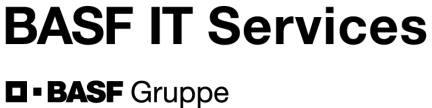 La empresa BASF IT Services optimiza la implementación de escritorio a través de la virtualización de software
Situación
Resultados
BASF IT Services brinda soporte a aproximadamente 60.000 usuarios en todo el mundo y necesitaba una forma de reducir el tiempo de implementación de las aplicaciones y mantener la certificación al mismo nivel alto de calidad.
BASF adoptó Microsoft SoftGrid® Application Virtualization, una solución que posibilita la entrega de aplicaciones de manera dinámica sin instalaciones físicas. El software para clientes, que sólo debe distribuirse una vez, funciona de la misma manera para cada programa transmitido. Para el administrador, la administración de aplicaciones consiste simplemente en asignar un usuario al grupo correcto de Active Directory.
El rendimiento no se ve afectado por la transmisión. Miles de usuarios ya utilizan programas que han sido virtualizados y ni siquiera lo notan.
“Los comentarios de nuestros clientes son definitivamente positivos: los programas y las actualizaciones están disponibles antes“.

“Al implementar SoftGrid, hemos simplificado los procesos y necesitamos menos conocimientos detallados de las aplicaciones que distribuimos. Esto nos permite responder a las exigencias de nuestros clientes de forma más rápida y eficaz”.

Frank WalburgGerente del departamento de servicios de software de escritorio, BASF IT Services
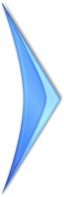 26
[Speaker Notes: BASF IT Services brinda soporte a redes y computadoras de aproximadamente 60.000 usuarios en todo el mundo. La empresa siguió un costoso proceso de certificación para asegurar que las operaciones de las aplicaciones que ofrecían no presentaran errores; sin embargo, este proceso estaba retrazando la entrega de aplicaciones. 

BASF IT Services necesitaba una forma de reducir el tiempo de implementación de las aplicaciones y a la vez mantener la certificación al mismo nivel alto de calidad. 

El proveedor de servicios de TI encontró la solución en la tecnología de virtualización de software. Microsoft® SoftGrid® Application Virtualization acelera el proceso de certificación y reduce las sobrecargas de trabajo considerablemente, mediante la entrega dinámica de aplicaciones a las PC de los clientes. La virtualización resulta invisible para los usuarios, quienes reciben sus nuevas aplicaciones y actualizaciones más rápidamente, y pueden seguir confiando en que el nuevo software es compatible con sus aplicaciones existentes.]
4) Automatización de la administración de TIAdministre actualizaciones de software automatizadas, configuraciones centrales y directivas mediante 	la supervisión y el soporte remotos
Desafío
IT debe brindar soporte a una creciente cantidad de aplicaciones en toda la organización. 
Las aplicaciones existentes requieren pruebas de compatibilidad y tiempo invertido en la resolución de conflictos entre las aplicaciones. 
Las aplicaciones instaladas en forma individual dificultan la planificación de la migración e intensifican la necesidad de mano de obra.
Administración automatizada
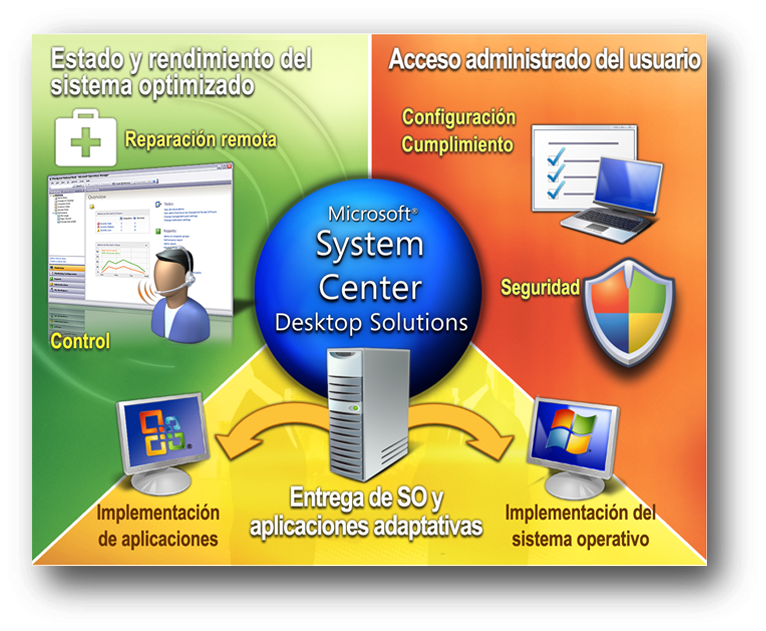 Solución
Administre actualizaciones de software automatizadas, configuraciones centrales y directivas mediante la supervisión y el soporte remotos
Establezca el directorio de redes
Cree grupos y establezca directivas
Automatice actualizaciones de software
Centralice las configuraciones y las directivas
Habilite la supervisión y el soporte remotos
Impacto
Mayor control
Ahorros en la mano de obra de TI
Aumento del tiempo productivo del sistema
Mayor seguridad
27
[Speaker Notes: Habilitación de productos y características clave
Windows Vista Enterprise
Implementación de Windows Vista Service Pack 1 (SP1) como SO estándar 
Paquete de optimización de escritorio de Microsoft
Gestión de cambios efectiva y sólido modelo de administración y delegación basado en funciones (Administración avanzada de directivas de grupo [AGPM])
La supervisión de caídas del sistema sin agentes de Desktop Error Monitoring (DEM) identifica el impacto, las causas y la resolución de fallas en la PC para aumentar la confiabilidad
Diagnostics and Recovery Toolset repara sistemas bloqueados y que no se reinician, restaura datos y elimina malware mientras el sistema se encuentra desconectado
Virtualización para simplificar la administración (Microsoft Application Virtualization [MAV] y Microsoft Enterprise Desktop Virtualization [MEDV]) 
System Center Operations Manager
Supervisión de errores en aplicaciones con agentes o sin agentes
System Center Configuration Manager
Gestión de configuraciones deseada 
Active Directory
Establecimiento de un directorio de redes para administración de PC
Forefront Client Security
Implementación de agentes y firmas de clientes como parte de las actualizaciones automáticas de seguridad para ayudar a proteger el SO del cliente contra virus, spyware y amenazas maliciosas 

Servicios de Microsoft y socios 
Optimización de Service Manager
Optimización de Configuration Manager
Diseño e implementación de Active Directory
 
Recursos de Microsoft
Microsoft Operating Framework
Guía de implementación de escritorio para biblioteca de infraestructura de tecnologías de la información (ITIL)
Herramienta de retorno de la inversión (ROI) Alinean
Comparación de costos
Hojas de datos del paquete de optimización de escritorio de Microsoft (MDOP): Desktop Error Monitoring (DEM) y Diagnostic and Recovery Toolset (DART)
Supervisión de errores de PC y orientación para la recuperación]
4) Automatización de la administración de TI: Resumen del avance del proyecto
Estandarizado
Racionalizado
Dinámico
Básico
Automatización y supervisión
Automatización completa con soporte remoto
Directorio de redes y directivas de grupo
Establezca un directorio de redes como paso inicial para la administración centralizada de PC
Cree grupos y asigne directivas para permitir un mejor control y automatización
Utilice la elaboración de informes de problemas sin agentes para mejorar la capacidad de respuesta para actualizaciones y resolución de problemas
Realice revisiones e implementaciones de aplicaciones orientadas, incluso actualizaciones de seguridad
Utilice la supervisión de errores en las aplicaciones de toda la empresa, incluso la supervisión proactiva de las PC en estado crítico
Proporcione soporte remoto del centro de ayuda con asistencia remota de PC por medio de pantalla compartida
Automatice cambios individuales y procesos de rutina
Propague automáticamente cambios de software en toda la empresa
Cree bases de datos para configuraciones de escritorio centralizadas y supervisión de cambios con respecto a la configuración básica que cumple con los requisitos
Habilite acceso remoto, diagnóstico y reparación en toda la empresa
28
[Speaker Notes: Directorio de redes y directivas de grupo

Elementos
Establecimiento de un directorio de redes como paso inicial para la administración centralizada de PC
Creación de grupos y asignación de directivas para permitir un mejor control y automatización
Utilización de la elaboración de informes de problemas sin agentes para mejorar la capacidad de respuesta para actualizaciones y resolución de problemas 
Impacto
Ahorro en la mano de obra de TI gracias a una administración centralizada y una reducción de necesidades de soporte de PC
Aumento en el tiempo productivo del sistema con un entorno de escritorio administrado y una rápida resolución de problemas
Refuerzo de seguridad mediante actualizaciones y revisiones más rápidas
Vínculos de proyecto
Springboard/Technet

Automatización y supervisión

Elementos
Realización de revisiones e implementaciones de aplicaciones orientadas, incluso actualizaciones de seguridad
Utilización de la supervisión de errores en las aplicaciones de toda la empresa, incluso la supervisión proactiva de las PC en estado crítico
Soporte remoto del centro de ayuda con asistencia remota de PC por medio de pantalla compartida 
Impacto
Reducción en los costos de mano de obra de TI para revisiones e implementaciones
Supervisión proactiva de PC y actualizaciones y resolución de problemas más rápidas
Mejora en la capacidad de respuesta y eficiencia del centro de ayuda
Vínculos de proyecto
Springboard/Technet

Automatización completa con soporte remoto

Elementos
Automatización de cambios individuales y procesos de rutina
Propagación automática de cambios de software en toda la empresa
Creación de bases de datos para configuraciones de escritorio centralizadas y supervisión de cambios con respecto a la configuración básica que cumple con los requisitos
Habilitación de acceso remoto, diagnóstico y reparación en toda la empresa 
Impacto
Reducción considerable de tareas manuales de TI
Protección automática contra los cambios en el control del cumplimiento de las directivas y los problemas de compatibilidad de aplicaciones
Niveles superiores de servicios de TI
Mejora en el establecimiento de prioridades en relación con los recursos de TI
Vínculos de proyecto
Springboard/Technet]
4) Automatización de la administración de TI: Estudio de casos
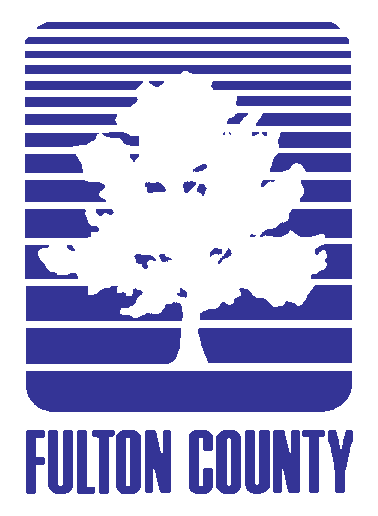 El gobierno de Fulton County mejora la facilidad de uso y la seguridad de TI
Resultados
Situación
“Anticipamos que System Center Configuration Manager nos ayudará a implementar la NAP sin inconvenientes. 

Mediante las herramientas de elaboración de informes de System Center Configuration Manager 2007, sabremos de inmediato si los clientes cumplen con las directivas.

Hemos reducido las llamadas al centro de ayuda de un promedio de 20 por día a sólo 5 por día en una cantidad de usuarios similar: una mejora del 75%”.

Robert E. TaylorDirector de tecnología de la información, Fulton County
El departamento de TI de Fulton County está a cargo de miles de computadoras. 
Sufrió en el pasado interrupciones de red causadas por computadoras que no cumplían con los requisitos.
Decidió implementar la NAP en todos los clientes de su infraestructura de TI. 
Implementación de Windows Server 2008 en sus servidores y los sistemas operativos Windows Vista® o Windows® XP SP3 en los equipos portátiles y de escritorio.
Pudo reasignar dos miembros del personal de mantenimiento de tiempo completo, lo cual generó un ahorro de USD 157.000 anuales en el costo de mantenimiento de TI.
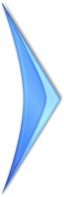 29
[Speaker Notes: El departamento de TI de Fulton County está a cargo de miles de computadoras que pertenecen a decenas de departamentos gubernamentales. 

Al haber sufrido en el pasado interrupciones de red causadas por computadoras que no cumplían con los requisitos, el condado necesitaba una nueva solución de seguridad. 

En respuesta a ello, se implementó Windows Server® 2008 para aprovechar la protección de acceso a redes (NAP). 

Luego de una implementación inicial, el volumen de llamadas al centro de ayuda disminuyó un 75 por ciento, con ahorros anuales proyectados en más de USD 150.000 en costos de mantenimiento.]
5) Seguridad integralBrinde seguridad y protección de datos bien integradas con un cumplimiento mejorado
Desafío
Incremento de la frecuencia y la sofisticación de las amenazas contra la seguridad de TI
Requiere de una inversión en tiempo y recursos de TI aún mayor
Riesgo significativo de robo de datos y pérdida de productividad como resultado de los debilitadores ataques de malware
Seguridad integral
Protección de aplicaciones y host
Optimización de la seguridad de los datos de la empresa
Optimización de identidad y acceso
Solución
Brinde seguridad y protección de datos más integrales con un cumplimiento mejorado 
Asegure la autodefensa fundamental de las PC
Desarrolle un enfoque de seguridad integrado
Refuerce la protección de datos y el control de acceso
Amplíe la seguridad fuera de la empresa
Mejore la seguridad de punto final con especificación a nivel de contenido
Utilice la supervisión y la elaboración de informes de seguridad en tiempo real
Habilitación de acceso web y remoto sumamente seguros
Protección de redes empresariales
Habilitación de control de seguridad y cumplimiento
Impacto
Protección más integral
Administración de seguridad de TI más eficaz y rápida
Mejor control de acceso
30
[Speaker Notes: Habilitación de productos y características clave
ForeFront
Integración de protección para el SO cliente, los servidores de aplicaciones y el perímetro de red 
IAG 2007
Implementación de acceso a aplicaciones basado en la capa de conexión segura (SSL) y protección mediante administración de seguridad de extremos
ISA 2006
Habilitación de la seguridad integrada del perímetro
Windows Vista Enterprise
Uso de soporte incorporado para autenticación de factores múltiples
Windows Server®2008
Protección de acceso a redes [JMK: Implies an absolute. Suggest “better network access protection” or Strong Network Access Protection”]
Cifrado de unidad Windows BitLocker™
Implementación [JMK: “enhanced” or similar]de protección de datos con cifrado de unidad y comprobación de integridad 
System Center Configuration Manager
Verificación y corrección de compatibilidad

Servicios de Microsoft y socios
Servicios de optimización de escritorio con Microsoft Windows Vista 2007 y el sistema Office 2007 (DOVO)
Implementación de Microsoft Forefront Client Security
Administración de seguridad, identidad y acceso (SIAM)
Optimización de identidad y acceso
Optimización de la seguridad de la empresa
Habilitación de acceso web y remoto sumamente seguros
Protección de redes empresariales [JMK: revise to avoid absolute]
Protección de aplicaciones y host [JMK: revise to avoid absolute]
Habilitación de control de seguridad y cumplimiento
Optimización de la gestión de configuraciones
 
Recursos de Microsoft 
Guía de seguridad de Windows Vista
Prácticas para la prevención de amenazas
Guía de seguridad de Microsoft Office
Prácticas para la prevención de amenazas
Evaluación de la optimización de la infraestructura principal
Identificación de las capacidades actuales y de una ruta efectiva para obtener avances (este programa)]
5) Seguridad más integral: Resumen del avance del proyecto
Estandarizado
Racionalizado
Dinámico
Básico
Unificación de la protección y la administración de identidad
Herramientas de seguridad integrales, completamente automatizadas y específicas
Herramientas de seguridad a nivel de la PC
Asegúrese de que todas las PC de la red cuenten con las herramientas fundamentales para su mejor protección, que incluyen:
Firewall personal
Herramientas de protección contra spyware/malware
Cifrado de datos basado en disco
Elaboración de informes básicos de seguridad
Habilite un único inicio de sesión para un acceso más controlado y simplificado
Genere confianza federada entre las organizaciones 
Implemente respuestas y supervisión de malware en la empresa
Mejore la protección de los datos en toda la empresa
Implemente la autenticación de factores múltiples para escenarios de alto riesgo
Habilite la administración de identidad y servicios de confiabilidad basados en la Web 
Implemente la seguridad de punto final con especificación a nivel de contenido
Utilice la supervisión y la elaboración de informes en tiempo real para defenderse contra amenazas aún desconocidas para la empresa
31
[Speaker Notes: Herramientas de seguridad a nivel de la PC

Elementos
Seguridad de que todas las PC de la red cuentan con las herramientas fundamentales para su protección, que incluyen:
Firewall personal
[JMK: Better or Enhanced or Greater] Protección contra spyware/malware
Cifrado de datos basado en disco
Elaboración de informes básicos de seguridad
Impacto
Prevención de acceso no autorizado a las PC conectadas a la red
[JMK: Better or Enhanced} Protección contra spyware, virus y malware más recientes
Protección más efectiva de datos en caso de pérdida o robo de equipos portátiles
Elaboración de informes y alertas para el mantenimiento proactivo de la seguridad y la rápida respuesta a los problemas
Vínculos de proyecto
Springboard/Technet

Unificación de la protección y la administración de identidad 

Elementos
Habilitación de un único inicio de sesión para un acceso más controlado y simplificado
Generación de confianza federada entre las organizaciones 
Implementación de respuestas y supervisión de malware en la empresa
Habilitación de protección de los datos en toda la empresa [JMK: protection measures or similar revision to avoid absolute]
Implementación de autenticación de factores múltiples para escenarios de alto riesgo 
Impacto
Buena integración y mayor amplitud de seguridad de datos y control de acceso
Mayor rapidez en el mantenimiento y la implementación de herramientas y soluciones de seguridad más recientes
Mayor solidez de la autenticación y protección del acceso 
Vínculos de proyecto
Springboard/Technet

Soporte de cumplimiento y seguridad más integral, completamente automático y específico

Elementos
Habilitación de administración de identidad y servicios de confiabilidad basados en la Web 
Implementación de seguridad de punto final con especificación a nivel de contenido
Utilización de supervisión y elaboración de informes en tiempo real para defenderse contra amenazas aún desconocidas para la empresa
Impacto
Refuerzo de seguridad dentro y fuera de la red de la empresa
Extensión y mejora de seguridad basada en la red
Mayor rapidez de reacción ante las amenazas y prevención mejorada
Vínculos de proyecto
Springboard/Technet]
5) Seguridad más integral: Estudio de casos
Empresa brasileña de gasoductos mejora la seguridad de TI con la actualización del software
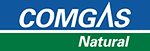 Situación
Resultados
Comgás, el distribuidor líder de gas natural de Brasil, contaba con una infraestructura de escritorio de TI desactualizada.
Instaló Windows Vista y el sistema Office 2007 en más de 900 computadoras en varias oficinas por medio de Microsoft Solution Accelerator for Business Desktop Deployment (BDD) 2007 y Microsoft Application Compatibility Toolkit (ACT) 5.0. 
Adoptó Microsoft Forefront™ Client Security para proteger sus estaciones de trabajo contra virus y spyware.
“Solíamos utilizar soluciones completamente independientes para combatir virus y spyware, lo que hacía más compleja la administración del entorno. 
Ahora, nuestro entorno se encuentra más controlado y protegido gracias a las herramientas integradas de Windows Vista y Forefront. Además, es mucho más fácil identificar posibles riegos de seguridad”.

Jaime MesquitaGerente de TI, Comgás
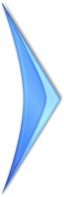 32
[Speaker Notes: Comgás (Companhia de Gás de São Paulo) es el distribuidor más importante de gas natural por sistema de cañería de Brasil. Con una red de gasoductos de 4.990 kilómetros, la empresa suministra gas a más de 550.000 consumidores en 64 ciudades.

Comgás, el distribuidor líder de gas natural de Brasil, contaba con una infraestructura de escritorio de TI desactualizada. La empresa decidió actualizar su entorno con el sistema operativo Windows Vista® y el sistema Microsoft® Office 2007 para proporcionar a sus profesionales características mejoradas de seguridad y productividad, y a su equipo de TI, una administración simplificada. La empresa ha implementado el nuevo software en aproximadamente 900 de sus 1.000 computadoras.

La nueva plataforma de escritorio permite que Comgás establezca un entorno más seguro para las computadoras y la red de la compañía y que al mismo tiempo proporcione herramientas de productividad fáciles de utilizar para sus empleados. 

Las nuevas características de seguridad de Windows Vista y del software Forefront Client Security están ayudando a que Comgás asegure mejor su entorno de TI y optimice la eficiencia en la administración. Por ejemplo, la empresa está aprovechando el firewall personal, el sistema de cifrado de disco y las capacidades de antivirus que se encuentran integradas en Windows Vista.]
Solución de optimización de escritorio de Microsoft
Servicios de Microsoft y socios
Recursos de implementación
Cartera de productos
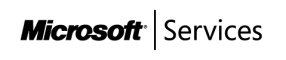 Servicios de optimización de escritorio con Microsoft Windows Vista 2007 y el sistema Office 2007 (DOVO)
Servicios de planificación para implementación de escritorio 
Diseño e implementación de Active Directory
Optimización de Configuration Manager
Optimización de Service Manager
Administración de seguridad, identidad y acceso (SIAM)
Application Compatibility Factory (compatibilidad de aplicaciones)
Microsoft Assessment and Planning
Microsoft Deployment Toolkit
Guías para planificación y diseño de la infraestructura 
System Center Operations Manager
System Center Virtual Machine Manager
Microsoft Application Virtualization
Servicios de terminal
 Guías de seguridad 
Windows Vista 
Office 2007
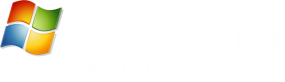 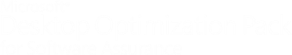 Un conjunto eficaz de aplicaciones
que optimiza la administración de escritorio
Microsoft Application Virtualization
Asset Inventory Service
System Center Desktop Error Monitoring
Microsoft Enterprise Desktop Virtualization
Advanced Group Policy Manager
Diagnóstico y reparación
Características de Windows Vista Business más:
Cifrado de unidad Windows BitLocker™
Interfaz de usuario multilingüe (MUI)
Derechos de licenciamiento a cuatro sistemas operativos virtuales
Subsistema operativo paraaplicaciones basadas en Unix (SUA)
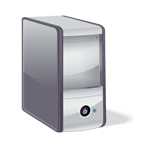 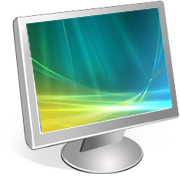 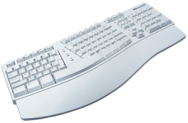 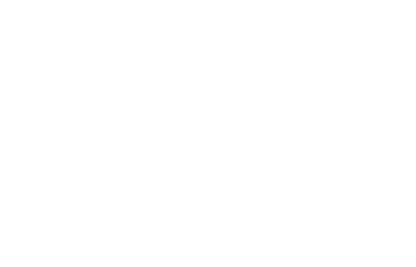 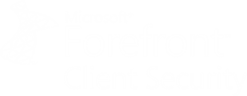 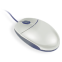 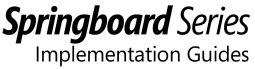 Integración de protección para el SO cliente, los servidores de aplicaciones y el perímetro de red
Motor de virus y spyware en tiempo real
Intelligent Application Gateway 2007
Microsoft Internet Security and Acceleration 	Server 2006
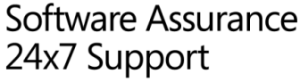 Administración dinámica de TI
Configuration Manager 2007
Operations Manager 2007
Virtual Machine Manager 2007
Data Protection Manager 2007
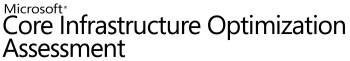 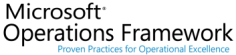 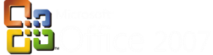 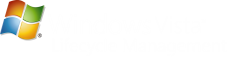 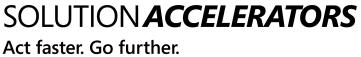 Herramientas para que los equipos reúnan, organicen y compartan información esencial más allá de los límites
Access 2007
Communicator 2007
Excel 2007
InfoPath 2007
Groove 2007
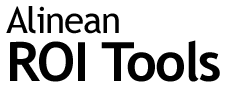 OneNote 2007
Outlook 2007
PowerPoint 2007
Publisher 2007
Word 2007
Informe del ciclo vital de las PC
33
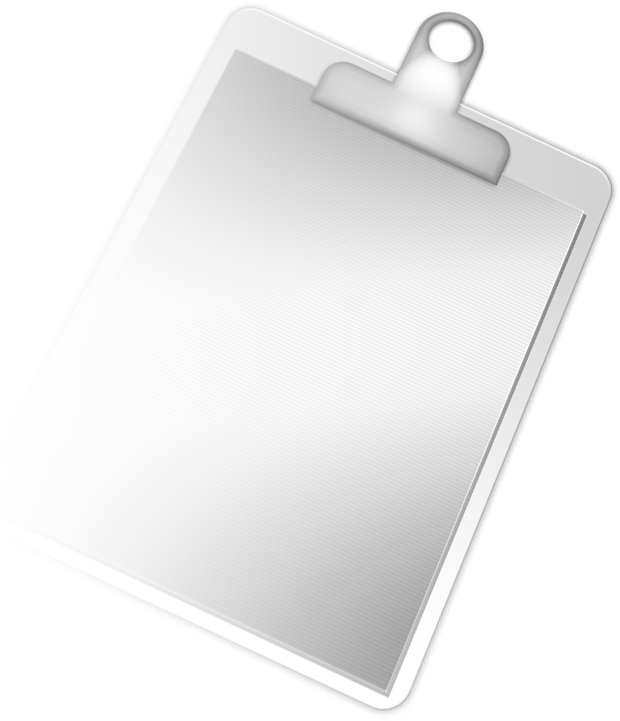 Próximos pasos
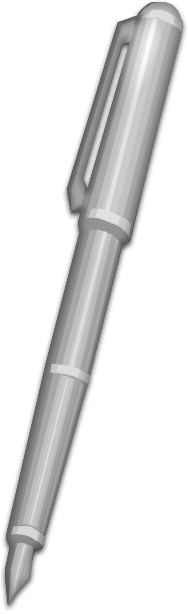 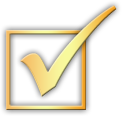 Comuníquese con el responsable de su cuenta de Microsoft o de los socios para obtener su evaluación o la autoevaluación de Core IO en www.microsoft.com/IO
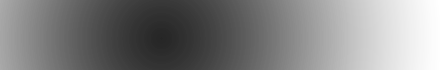 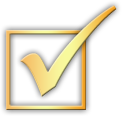 Explore la planificación conjunta con Microsoft o sus socios para identificar las prioridades y el impacto del proyecto y la estrategia de flotas de PC
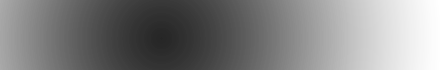 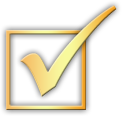 Proporcione guías de implementación de proyectos y otros recursos a sus profesionales de TI para revisar y evaluar
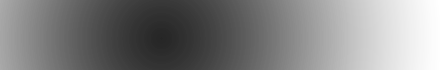 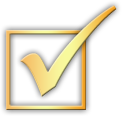 Aproveche los conocimientos de los expertos de Microsoft Services o de los socios de Microsoft capacitados para optimizar su infraestructura
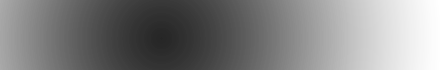 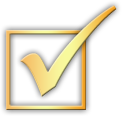 Inicie una prueba de concepto para mostrar la evolución de IO en su organización
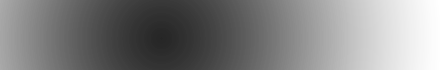 34
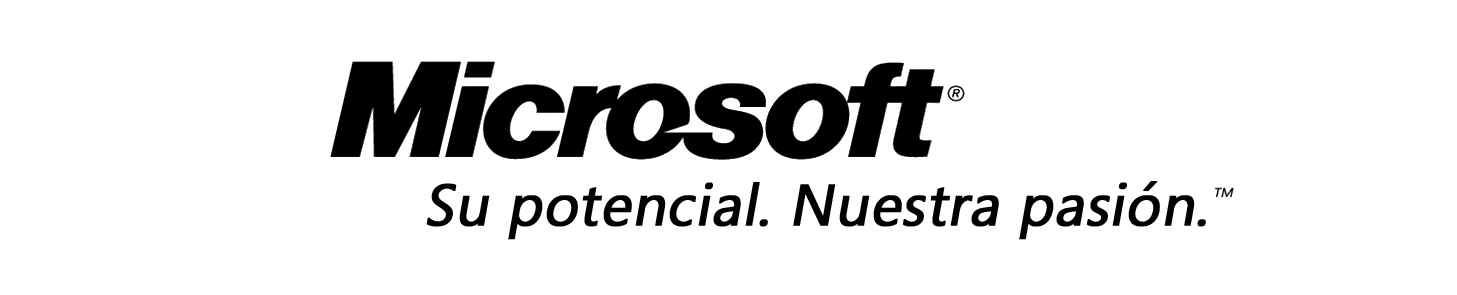 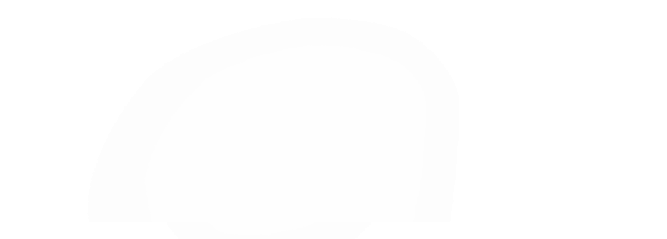 © 2008 Microsoft Corporation. Todos los derechos reservados.
Microsoft, Access, Active Directory, BitLocker, Excel, Forefront, Groove, Hyper-V, Internet Explorer, Office, el logotipo de Office, Outlook, PowerPoint, el logotipo de Security Shield, Visio, Windows, Windows Server, Windows Vista y Word son marcas comerciales del grupo de empresas de Microsoft. Todas las demás marcas comerciales son propiedad de sus respectivos dueños. La información que aparece en este documento tiene únicamente fines informativos y representa la visión actual de Microsoft Corporation a partir de la fecha de publicación de esta presentación. Debido a que Microsoft debe responder a las condiciones cambiantes de mercado, no debe interpretarse como un compromiso de parte de Microsoft y Microsoft no puede garantizar la precisión de cualquier información presentada con posterioridad a la fecha de publicación de esta presentación. MICROSOFT NO EXTIENDE NINGÚN TIPO DE GARANTÍA, EXPRESA, IMPLÍCITA O REGLAMENTARIA, EN RELACIÓN CON LA INFORMACIÓN DE ESTA PRESENTACIÓN.
ANEXO
36
1) Planificación del ciclo vital de las PC: Componentes y capacidades de la solución
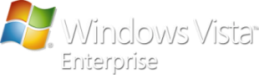 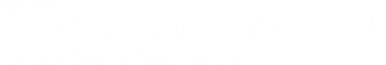 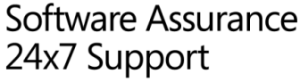 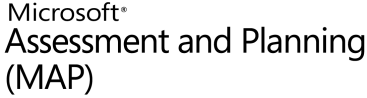 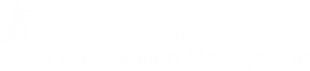 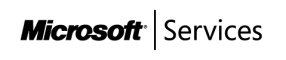 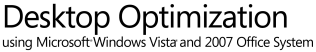 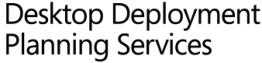 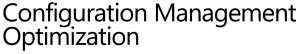 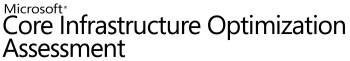 Informe del ciclo vital de las PC
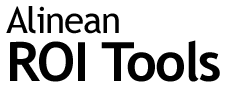 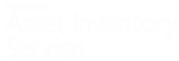 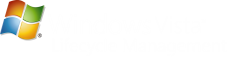 Guía para planificación y el diseño de la infraestructura para App-V
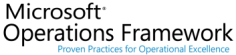 37
2) Implementación de imágenes estándar: Componentes y capacidades de la solución
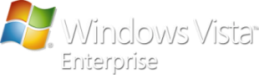 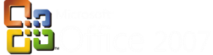 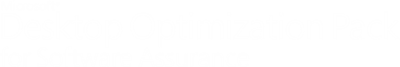 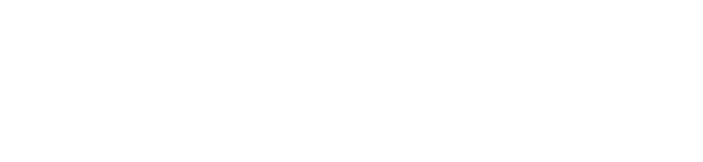 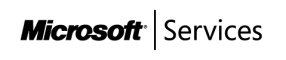 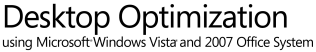 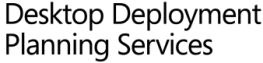 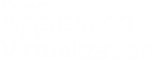 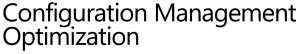 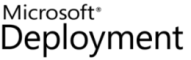 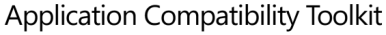 38
3) Virtualización de escritorio: Componentes y capacidades de la solución
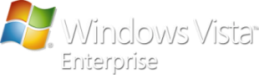 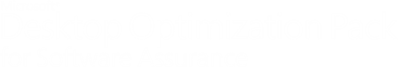 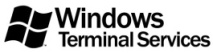 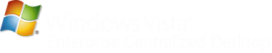 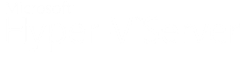 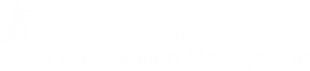 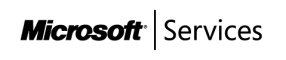 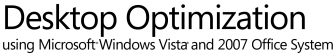 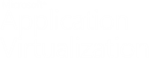 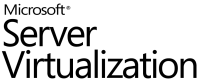 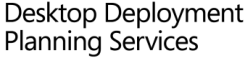 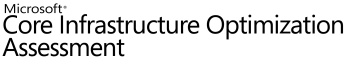 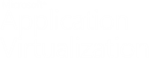 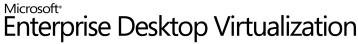 39
4) Automatización de la administración de TI: Componentes y capacidades de la solución
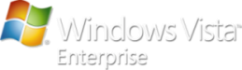 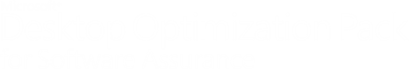 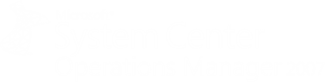 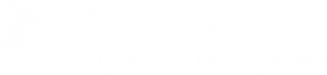 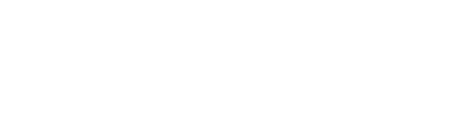 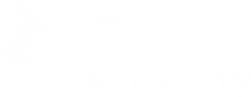 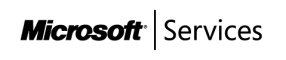 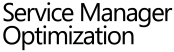 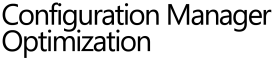 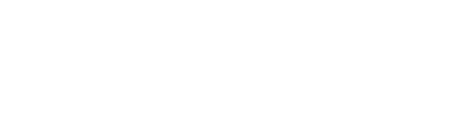 Diseño e implementación de Active Directory
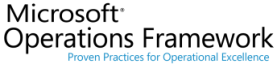 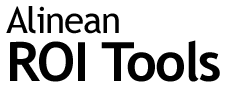 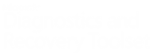 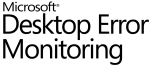 40
5) Seguridad más integral: Componentes y capacidades de la solución
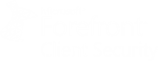 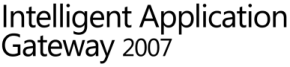 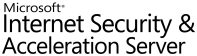 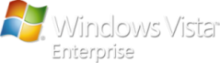 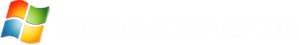 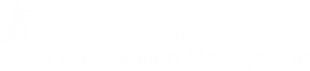 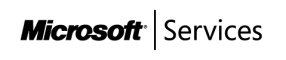 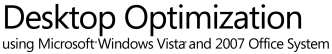 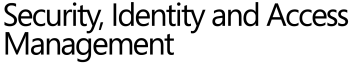 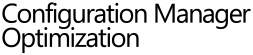 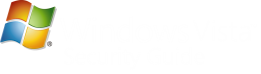 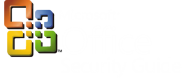 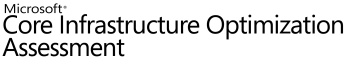 41
Orientación para la implementación del proyecto
43
1) Planificación de flotas de PC
Estandarización de hardware
Elementos
Creación de conciencia sobre el costo de la diversidad de PC para exigir la estandarización en las compras de PC
Generación de un plan a largo plazo para la estandarización de flotas con el fin de incorporar programaciones de actualización
Uso del software de administración de activos para supervisar la diversidad del hardware de PC y SO en la red
Identificación de los equipos no estándar para su reemplazo
Impacto
Ahorros en la mano de obra de TI: $110/PC/año a partir de la reducción de pruebas, la administración de imágenes y la especialización del centro de ayuda
Aprovechamiento de las compras
Reducción del inventario de repuestos
Guía de implementación
Guía Core Infrastructure Optimization Implementer Resource Guide: Básico a estandarizado http://www.microsoft.com/downloads/details.aspx?FamilyId=77C0EA3A-BC82-456C-B13D-CFC04D9DCB89anddisplaylang=en 
Informe del ciclo vital de las PC de Microsoft 2008
“Optimización de la infraestructura: La relación entre los costos de mano de obra de TI y las mejores prácticas para la administración del escritorio de Windows”, IDC, #203482, octubre de 2006
Prácticas recomendadas: Administración estratégica de la base instalada de PC, Wipro. Número de pedido: 303149-001US, 2004
Básico
Estandarizado
43
1) Planificación de flotas de PC
Estrategia del ciclo vital de las flotas
Elementos
Análisis de los costos a lo largo del ciclo vital de la PC para evaluar el impacto total de las decisiones en la estrategia de flotas, por ejemplo el índice de actualización, equipo portátil vs. equipo de escritorio, capacidad del hardware y reemisión de PC
Comprensión de la forma en que las herramientas de administración de PC y SO afectan los factores de costo
Intercambio del análisis de costos con los grupos comerciales para evaluar el nivel de servicio preferido vs. la compensación de costos
Impacto
Reducción de los costos del ciclo vital de la PC dentro y fuera de TI, por ejemplo:
Ahorros en electricidad a través de la administración de energía
Reducción en el costo del retiro con el cifrado del disco
Reducción en el costo de actualizaciones con la actualización de USB 
Mejora del nivel de servicio/compensación de costos
Guía de implementación
Guía Core Infrastructure Optimization Implementer Resource Guide: Estandarizado a racionalizado http://www.microsoft.com/downloads/details.aspx?familyid=ED8F8C4A-5E48-46BA-89B6-17D9F8894AB5anddisplaylang=en 
Guía de implementación de Windows Springboard: “Improving System Resiliency, reliability, and Hardware Performance” http://technet.microsoft.com/windows 
Core IO: Seguimiento automatizado de activos de hardware y software para escritorios http://technet.microsoft.com/library/bb821285.aspx#EIAA 
Core IO: Windows XP SP2 o el sistema operativo más reciente http://technet.microsoft.com/library/bb821285.aspx#EHAA 
Informe del ciclo vital de las PC de Microsoft 2008
Herramienta de ROI Alinean https://roianalyst.alinean.com/microsoft/iotool/launch.html
Estandarizado
Racionalizado
44
1) Planificación de flotas de PC
Implementación de flotas por función
Elementos
Actualización/reemplazo del hardware sin tiempo de inactividad 
Reimplementación de las PC antiguas para los trabajadores de tareas específicas y los ubicados en el exterior
Fácil implementación de PC económicas especializadas o dedicadas a aplicaciones
Impacto
Aumento de la productividad y mejora de la flexibilidad mediante una mejor combinación del hardware y el ciclo de renovación de acuerdo con las necesidades del usuario
Fácil reutilización/redireccionamiento del hardware antiguo para extender el valor de la inversión en cada PC
Guía de implementación
Guía Core Infrastructure Optimization Implementer Resource Guide: Racionalizado a dinámico http://www.microsoft.com/downloads/details.aspx?familyid=03057E09-64F6-4AFF-89C4-D842020A427Eanddisplaylang=en 
Videos de escenarios relacionados con el escritorio optimizado de Windows http://www.microsoft.com/windows/products/windowsvista/enterprise/default.mspx 
Guía de implementación de Windows Springboard: “Remote Management of Laptop PCs” http://technet.microsoft.com/windows
Racionalizado
Dinámico
45
2) Implementación de imágenes estándar
Estandarización de imagen de software
Elementos
Definición e instalación de una imagen común en todas las nuevas PC 
Incentivo para que los grupos de usuarios “opten” por la imagen estándar a fin de obtener beneficios en los niveles de servicio y una reducción de costos
Administración hacia la estandarización de aplicaciones y una única imagen en toda la empresa
Mantenimiento de la imagen estándar (actualizaciones, revisiones, etc.)
Uso de la actualización de redes para mantener PC estandarizadas sincronizadas
Impacto
Base para las actualizaciones y revisiones automatizadas
Reducción de costos de administración de imágenes y del centro de ayuda
Reducción de los riegos y mejora del cumplimiento
Aumento de la capacidad de respuesta de TI
Reducción del impacto de las actualizaciones en los usuarios finales
Guía de implementación
Core IO: Conjunto definido de imágenes básicas estándar http://technet.microsoft.com/library/bb821257.aspx#EHAA 
Core IO: Máximo de dos versiones de SO para PC de clientes http://technet.microsoft.com/library/bb821257.aspx#EBAA 
Guía de implementación de Windows Springboard: “Group Policy Configuration Management to Reduce Help Desk Calls” http://technet.microsoft.com/windows 
Capacidad de administración de servidores y dispositivos de escritorio Core IO http://technet.microsoft.com/en-us/library/bb821257(TechNet.10).aspx 
Implementación de Microsoft: Cómo comenzar http://technet.microsoft.com/en-us/library/bb891786(TechNet.10).aspx
Básico
Estandarizado
46
2) Implementación de imágenes estándar
Implementación totalmente automática
Elementos
Reducción a una o dos imágenes estándar del SO
Realización de limpieza y recarga de imágenes sin interacción para:
Implementaciones, una o miles
Cambio de PC a nuevos usuarios
Entrega de soluciones del centro de ayuda 
Implementación de directivas de grupo para prevenir las configuraciones de usuario y el software no aprobados
Impacto
Habilitación de actualización para SO moderno
Reducción de los costos del centro de ayuda y de soporte para pruebas 
Aumento de los niveles de servicio mediante la eliminación de conflictos relacionados con las aplicaciones
Mejora del control y la seguridad 
Guía de implementación
Core IO: Implementación automatizada de imágenes del sistema operativo en los escritorios http://technet.microsoft.com/library/bb821285.aspx#EJAA 
Core IO: Estrategia de imágenes finas o por niveles para escritorios http://technet.microsoft.com/library/bb821285.aspx#EAAA 
Core IO: Office 2003 o software de productividad más reciente http://technet.microsoft.com/library/bb821285.aspx#EGAA 
Guía de implementación de Windows Springboard: “Advanced Desktop Management Approaches” http://technet.microsoft.com/windows 
Guía de implementación de Windows Springboard: “Security Hardening and Defense-in-depth” http://technet.microsoft.com/windows
Estandarizado
Racionalizado
47
2) Implementación de imágenes estándar
Configuración de imágenes basada en grupos
Elementos
Automatización de la administración de aplicaciones/imágenes de SO modulares para adaptar la imagen por grupos (por ejemplo, función, idioma)
Almacenamiento y administración de variables de instalación específicas de hardware fuera de la imagen de SO
Utilización de la implementación de una única imagen para ampliar los niveles de servicio más altos sin aumentos lineales en el costo
Impacto
Incremento de implementaciones completamente automáticas
Mayor rapidez de implementación y soporte para nuevos y diferentes tipos de hardware
Mayor flexibilidad en la instalación de aplicaciones 
Guía de implementación
Guía de implementación de Windows Springboard: “Meet Emerging Compliance and Governance” http://technet.microsoft.com/windows 
Guía de implementación de Windows Springboard: “Remote Management of Laptop PCs” http://technet.microsoft.com/windows
Racionalizado
Dinámico
48
3) Virtualización de escritorio
Virtualización de problemas de almacenamiento, de hardware o de aplicaciones
Elementos
Virtualización de perfiles para almacenar datos y configuraciones en servidores 
Virtualización de aplicaciones o excepciones a la imagen estándar
Impacto
Simplificación de las copias de seguridad y la disponibilidad de datos
Eliminación de barreras para una imagen estandarizada
Solución de conflictos de aplicaciones
Facilidad de entrega de aplicaciones no estándar
Simplificación del soporte para excepciones de hardware 
Guía de implementación
Guía de implementación de Windows Springboard: “Improving system Resiliency, Reliability, and Hardware Performance” http://technet.microsoft.com/windows
Básico
Estandarizado
49
3) Virtualización de escritorio
Virtualización para maximizar la eficiencia
Elementos
Entrega de aplicaciones a pedido
Utilización de la infraestructura de escritorio virtualizada para prolongar el ciclo vital del hardware que no cumplirá con los requisitos
Impacto
Reducción de costos de implementación y mantenimiento 
Reducción de costos de software y hardware 
Resolución de problemas más rápida y económica mediante administración centralizada
Incremento de flexibilidad
Guía de implementación
Guía de implementación de Windows Springboard: “Advanced desktop management approaches” http://technet.microsoft.com/windows
Guía de implementación de Windows Springboard: “Meet Emerging Compliance and Governance” http://technet.microsoft.com/windows
Core IO: Acceso remoto seguro a recursos internos y aplicaciones de LOB más allá del correo electrónico http://technet.microsoft.com/library/bb821287.aspx#EGAA
Estandarizado
Racionalizado
50
3) Virtualización de escritorio
Acceso a información y aplicaciones desde cualquier lugar
Elementos
Implementación de configuraciones basadas en funciones independientes del hardware y del SO
Migración sin inconvenientes a la computación móvil que permite aplicaciones personalizadas y entornos informáticos en cualquier lugar
Computación compartida basada en el cliente para trabajadores que manejan datos almacenados en forma centralizada 
Impacto
Reducción de tiempos y costos de configuraciones y resolución de problemas
Reducción del tiempo de inactividad del usuario final al momento de las migraciones hacia PC y dispositivos informáticos
Mayor movilidad y flexibilidad del usuario final con computación “desde cualquier lugar”
Guía de implementación
Videos de escenarios relacionados con el escritorio optimizado de Windows http://www.microsoft.com/windows/products/windowsvista/enterprise/scenarios.mspx
Racionalizado
Dinámico
51
4) Automatización de la administración
Directorio de redes y directivas de grupo
Elementos
Establecimiento de Active Directory como la base para la administración centralizada de PC
Creación de grupos y asignación de directivas de grupo para un mejor control y automatización
Utilización de la elaboración de informes de problemas sin agentes para mejorar la capacidad de respuesta para actualizaciones y resolución de problemas 
Impacto
Ahorro en la mano de obra de TI gracias a una administración centralizada y una reducción de necesidades de soporte de PC
Aumento en el tiempo productivo del sistema con un entorno de escritorio administrado y una rápida resolución de problemas
Refuerzo de seguridad mediante actualizaciones y revisiones más rápidas
Guía de implementación
Core IO: Directorio unificado con clientes que conocen el directorio http://technet.microsoft.com/library/bb821256.aspx 
Core IO: Distribución automatizada de revisiones para escritorios controladas por el administrador http://technet.microsoft.com/library/bb821257.aspx#EJAA 
Guía de implementación de Windows Springboard: “Group Policy Configuration Management to Reduce Help Desk Calls” http://technet.microsoft.com/windows
Básico
Estandarizado
52
4) Automatización de la administración
Automatización y supervisión
Elementos
Revisiones e implementaciones de aplicaciones orientadas, incluso actualizaciones de seguridad
Utilización de la supervisión de errores en las aplicaciones de toda la empresa, incluso la supervisión proactiva de las PC en estado crítico
Soporte remoto del centro de ayuda con asistencia remota de PC por medio de pantalla compartida 
Impacto
Reducción en los costos de la mano de obra de TI para revisiones e implementaciones
Supervisión proactiva de PC y actualizaciones y resolución de problemas más rápidas
Mejora en la capacidad de respuesta y eficiencia del centro de ayuda 
Guía de implementación
Core IO: Estándares de configuración para escritorios definidos y exigidos http://technet.microsoft.com/library/bb821283.aspx#EAAA 
Core IO: Pruebas y paquetes formalizados de compatibilidad de aplicaciones http://technet.microsoft.com/library/bb821285.aspx#EFAA 
Guía de implementación de Windows Springboard: “Advanced desktop management approaches” http://technet.microsoft.com/windows
Estandarizado
Racionalizado
53
4) Automatización de la administración
Automatización completa con soporte remoto
Elementos
Automatización de los cambios individuales y de los procesos de rutina para cambiar el enfoque de TI hacia el manejo de excepciones y la administración de directivas
Propagación automática de cambios de software a toda la empresa
Creación de bases de datos para configuraciones de escritorio centralizadas y supervisión de cambios con respecto a la configuración básica que cumple con los requisitos
Habilitación de acceso remoto, diagnóstico y reparación en toda la empresa 
Impacto
Reducción considerable de tareas manuales de TI
Protección automática contra los cambios en el control del cumplimiento de las directivas y los problemas de compatibilidad de aplicaciones
Niveles superiores de servicios de TI con una reducción en el mantenimiento de rutina
Mejora en el establecimiento de prioridades de recursos de TI para una mayor agilidad comercial 
Guía de implementación
Guía de implementación de Windows Springboard: “Remote Management of Laptop PCs” http://technet.microsoft.com/windows
Core IO: Supervisión del nivel de servicio de escritorios habilitado para modelos http://technet.microsoft.com/library/bb821282.aspx#EDAA
Racionalizado
Dinámico
54
5) Seguridad integrada
Herramientas de seguridad a nivel de la PC
Elementos
Seguridad de que todas las PC de la red cuentan con las herramientas fundamentales para su protección, que incluyen: 
Firewall personal
Protección contra spyware/malware
Cifrado de datos basado en disco
Elaboración de informes básicos de seguridad
Impacto
Prevención de acceso no autorizado a las PC conectadas a la red
Mayor protección contra ataques de spyware, virus y malware más recientes
Protección más efectiva de datos en caso de pérdida o robo de equipos portátiles
Elaboración de informes y alertas para el mantenimiento proactivo de la seguridad y rápida respuesta cuando surgen problemas
Guía de implementación
Core IO : Software de antivirus de actualización automática en las PC http://technet.microsoft.com/library/bb821258.aspx#EHAA 
Guía de implementación de Windows Springboard: “Security Hardening & Defense-in-depth” http://technet.microsoft.com/windows
Básico
Estandarizado
55
5) Seguridad integrada
Unificación de la protección y la administración de identidad
Elementos
Habilitación de un único inicio de sesión para un acceso del usuario final más controlado y simplificado
Generación de confianza federada entre las organizaciones
Implementación de respuestas y supervisión de malware en la empresa
Habilitación de protección de los datos de toda la empresa
Implementación de autenticación de factores múltiples para escenarios de alto riesgo
Impacto
Buena integración y mayor amplitud de seguridad de datos y control de acceso
Mayor rapidez en el mantenimiento y la implementación de herramientas y soluciones de seguridad más recientes
Mayor solidez de la autenticación y protección del acceso
Guía de implementación
Core IO: Firewall local administrado por directivas para escritorios http://technet.microsoft.com/library/bb821287.aspx#EHAA 
Core IO: IPSec o servicios de certificados http://technet.microsoft.com/library/bb821287.aspx#EBAA 
Core IO: Red inalámbrica segura mediante Active Directory http://technet.microsoft.com/library/bb821287.aspx#ECAA 
Guía de implementación de Windows Springboard: “Security Hardening & Defense-in-depth” http://technet.microsoft.com/windows
Estandarizado
Racionalizado
56
5) Seguridad integrada
Soporte de cumplimiento y seguridad más integral, completamente automático y específico
Elementos
Habilitación de administración de identidad y servicios de confiabilidad basados en la Web 
Implementación de seguridad de punto final con especificación a nivel de contenido
Utilización de supervisión y elaboración de informes en tiempo real para defenderse contra amenazas aún desconocidas para la empresa
Impacto
Refuerzo de seguridad dentro y fuera de la red de la empresa
Extensión y mejora de seguridad basada en la red
Mayor rapidez de reacción ante las amenazas y prevención mejorada
Guía de implementación
Core IO: Solución de cuarentena para computadoras sin revisiones/infectadas http://technet.microsoft.com/library/bb821282.aspx#EAAA 
Core IO: Administración integrada de amenazas y atenuación para el cliente y el perímetro http://technet.microsoft.com/library/bb821282.aspx#EEAA 
Guía de implementación de Windows Springboard: “Security Hardening & Defense-in-depth” http://technet.microsoft.com/windows
Racionalizado
Dinámico
57
Beneficios de la optimización de escritorio
Los niveles de servicio y la agilidad que se obtienen son significativos
Básico
Estandarizado
Racionalizado
Dinámico**
Costos de mano de obra de TI
$1320
$580
$230
No disponible
Niveles de servicio*
(Cantidad de llamadas al centro de servicios)
8.4
8.5
7.7
No disponible
Agilidad comercial
(Cantidad de semanas para la implementación de la aplicación)
5.4
5.2
4.3
No disponible
Fuente: “Core Infrastructure Optimization Research, Survey of Findings”, IDC, junio de 2007 
* Los niveles de servicio se utilizan como indicador de la productividad del usuario final.
** Los datos de muestra aún no se encuentran disponibles para determinar todos los beneficios del nivel de madurez de escritorio dinámico.
58
[Speaker Notes: Resumen: 
Reducir la cantidad de imágenes de escritorio representa un paso clave para la simplificación de la infraestructura de escritorio. Las empresas que pueden mantener un escritorio estandarizado logran en promedio un ahorro anual de $110 por PC; lograr una imagen única en toda la empresa daría como resultado ahorros aún mayores y una TI más efectiva.

Detalles:
 Los costos de mano de obra de TI pueden reducirse con cada una de las imágenes que TI no debe mantener (por ejemplo: aplicar revisiones, pruebas de regresión para la estabilidad).
 La implementación de aplicaciones se realiza más rápidamente debido a que hay menos imágenes sobre las cuales se debe evaluar una aplicación antes de implementarse.
 Contar con menos imágenes significa que el centro de ayuda y los administradores de TI tendrán que lidiar con menos configuraciones cuando los usuarios tengan problemas. 
 Reducir las imágenes del sistema operativo (SO) incrementa estos beneficios, debido a que la cantidad de imágenes multiplica las necesidades de capacitación y soporte de SO cuando existen diversos sistemas operativos.

La optimización de las empresas apunta a construir una “imagen delgada” formada por las aplicaciones realmente esenciales que todos deben tener. Todas las demás aplicaciones se distribuyen automáticamente según perfiles de usuario que se mantienen en forma centralizada. 

Windows Vista utiliza una nueva arquitectura de administración de imágenes que no depende del hardware. En lugar de mantener una imagen independiente para cada factor relacionado con la PC y cada diseño de hardware, Windows Vista Enterprise puede permitir que una imagen única se implemente en toda la gama de PC. 

Windows Vista Enterprise simplifica las imágenes un poco más. La interfaz de usuario multilingüe (MUI) utiliza códigos neutrales con respecto a los idiomas que permiten que una imagen única de escritorio proporcione cualquiera de los 35 idiomas de interfaz de usuario de Windows.

También elimina la necesidad de mantener escritorios de versiones más antiguas. Las aplicaciones de línea de negocios (LOB) que aún no se hayan actualizado para ejecutarse en Windows Vista pueden operar en un entorno virtual en la PC cliente. En la actualidad, Windows Vista Enterprise proporciona hasta cuatro licencias para ediciones anteriores de Windows sin costo adicional. Esto elimina la necesidad de mantener imágenes independientes para los sistemas operativos existentes. 

Microsoft Solution Accelerator for Microsoft Deployment 2007 proporciona una guía completa para planificar, crear, evaluar e implementar imágenes de manera eficiente con Windows Vista Enterprise y el sistema Microsoft Office 2007.

Microsoft Application Virtualization, que se encuentra disponible en el paquete de optimización de escritorio de Microsoft, reduce el tamaño y la complejidad de las imágenes de escritorio, al reemplazar todas las aplicaciones virtualizadas simplemente con su propio cliente menor.

Windows Server 2008 Los servicios de implementación de Windows (WDS) pueden facilitar la implementación de sistemas operativos Windows basados en imágenes.

Al igual que Windows Vista Enterprise, el sistema Office 2007 también está diseñado para minimizar la cantidad de imágenes requeridas. Además incluye una variedad de herramientas para facilitar la migración y personalización de imágenes.]